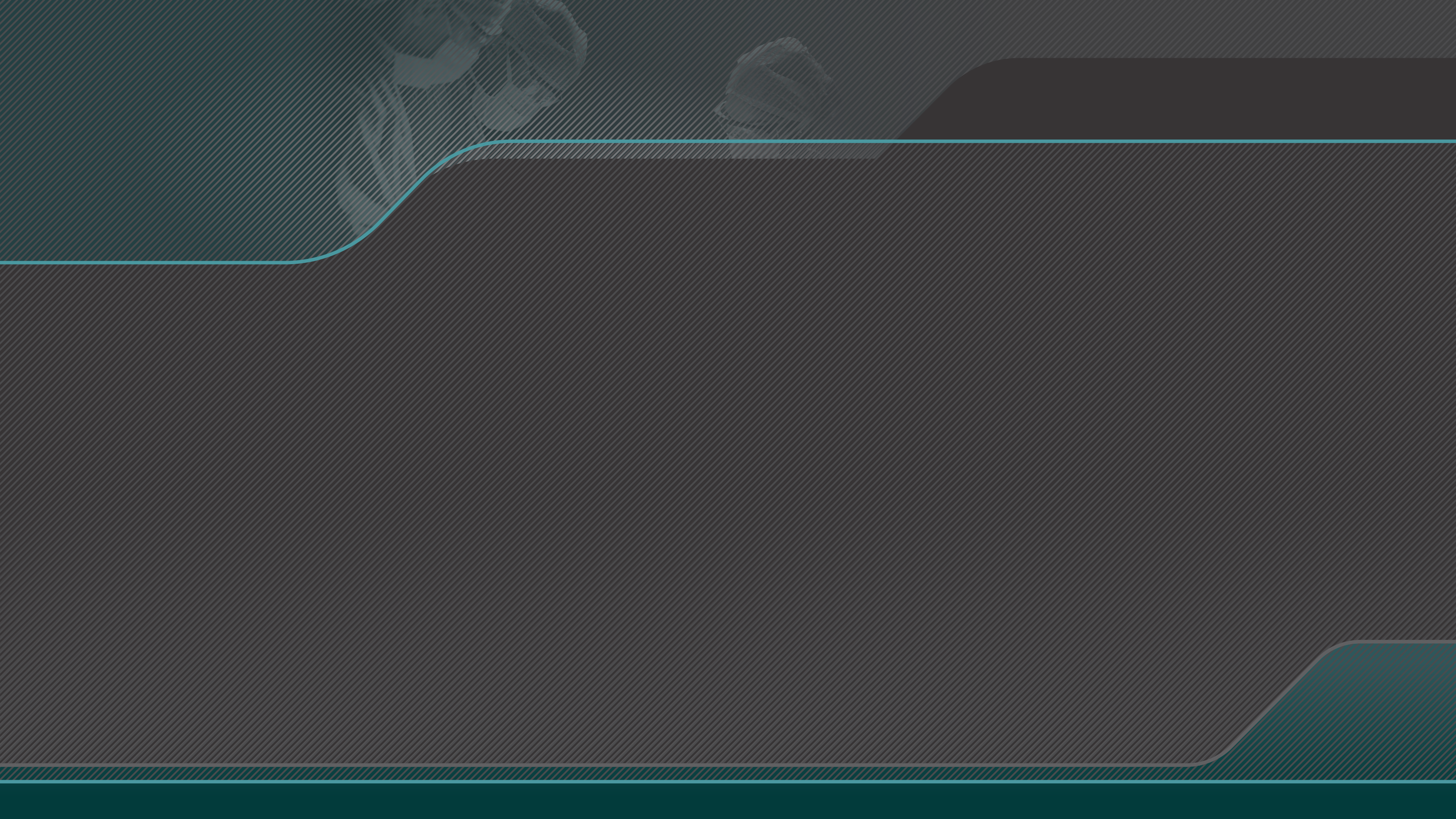 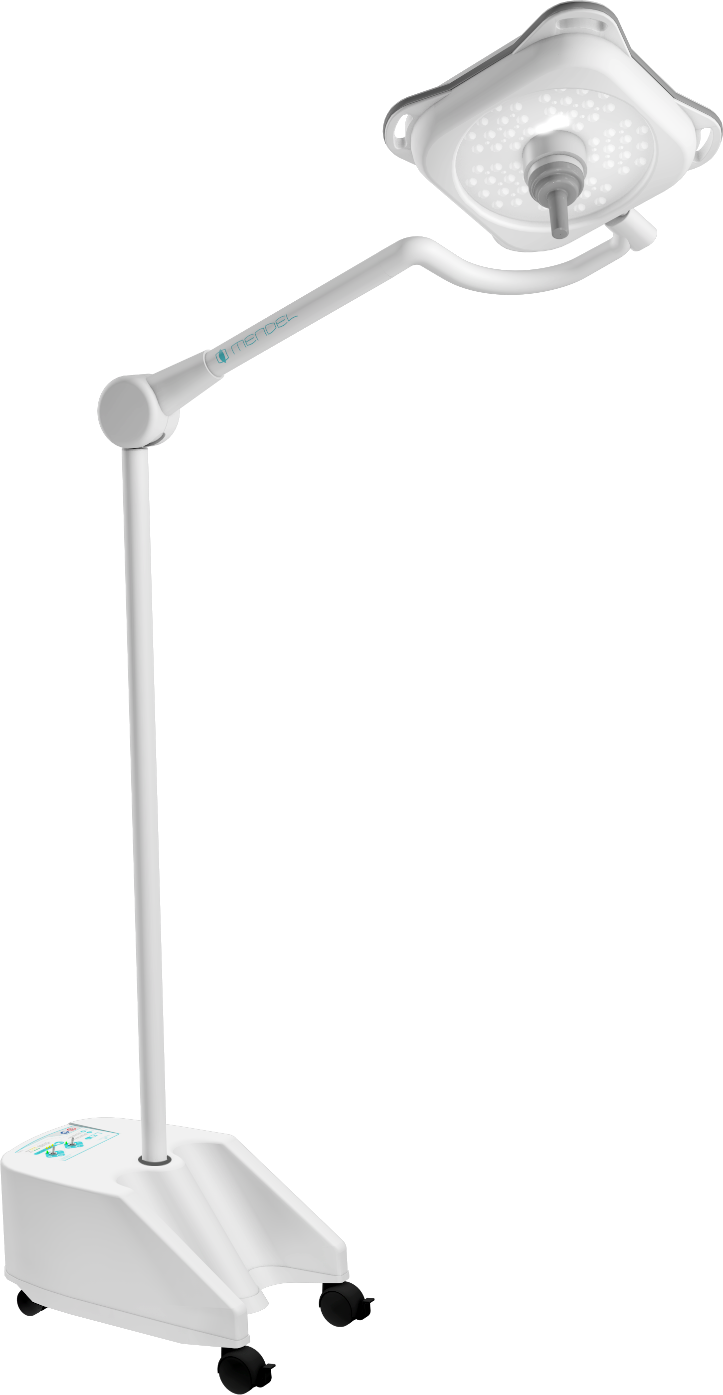 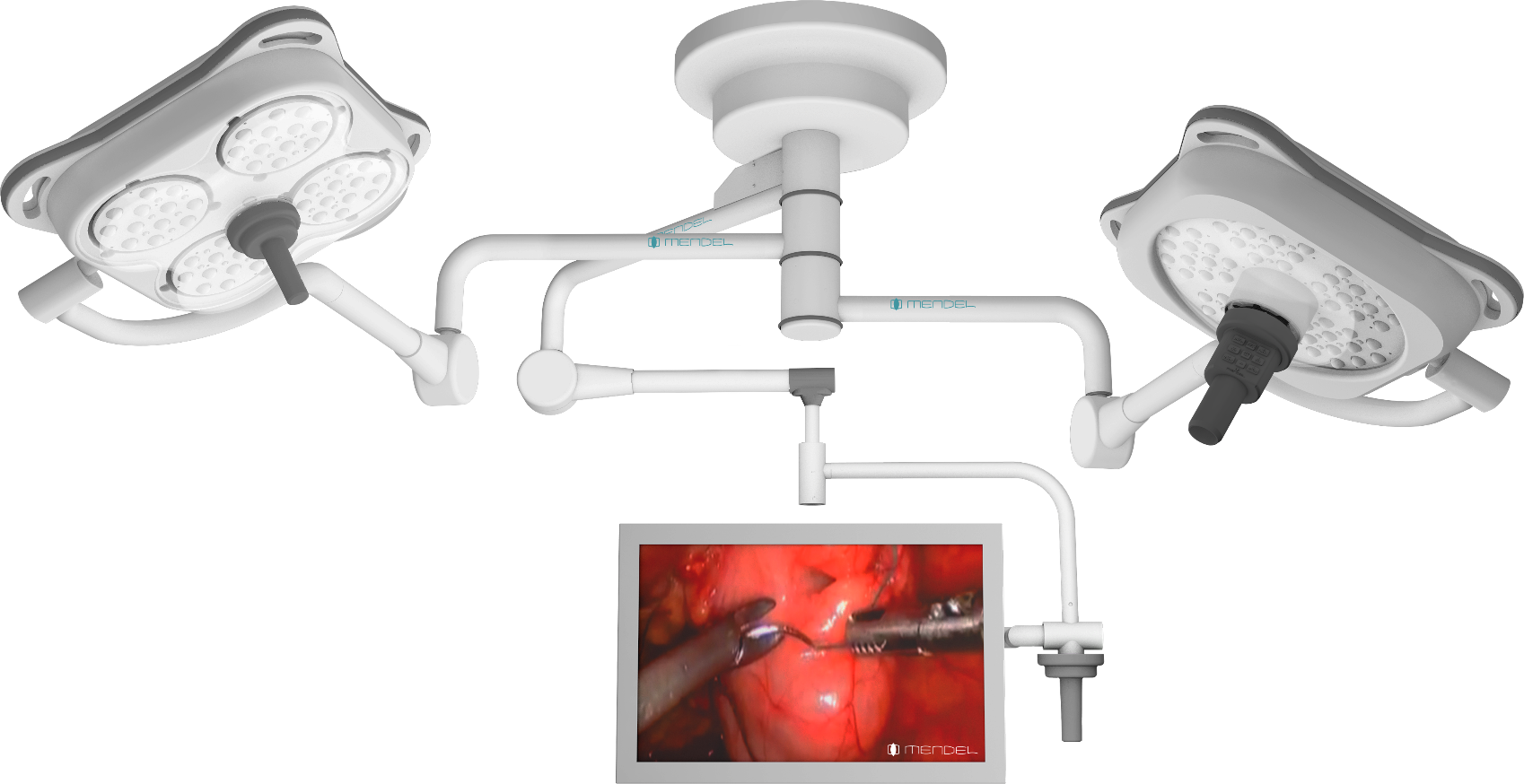 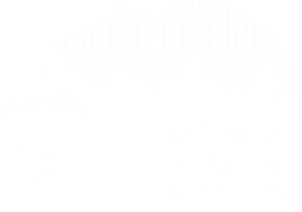 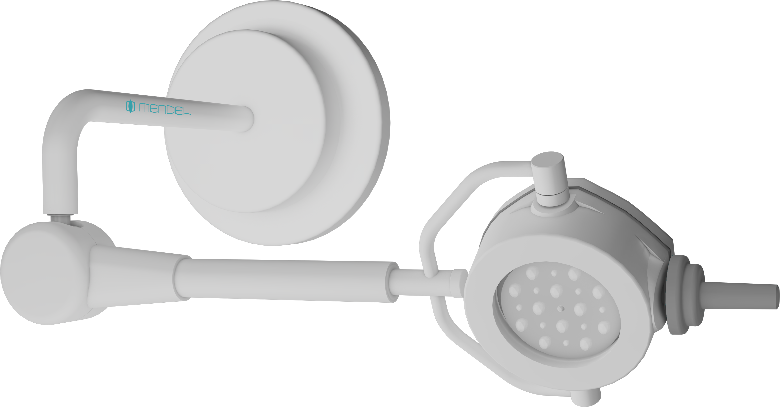 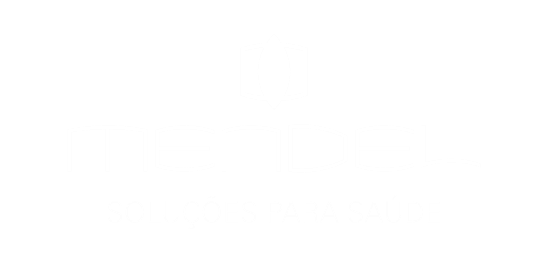 LÁMPARA QUIRURGICA
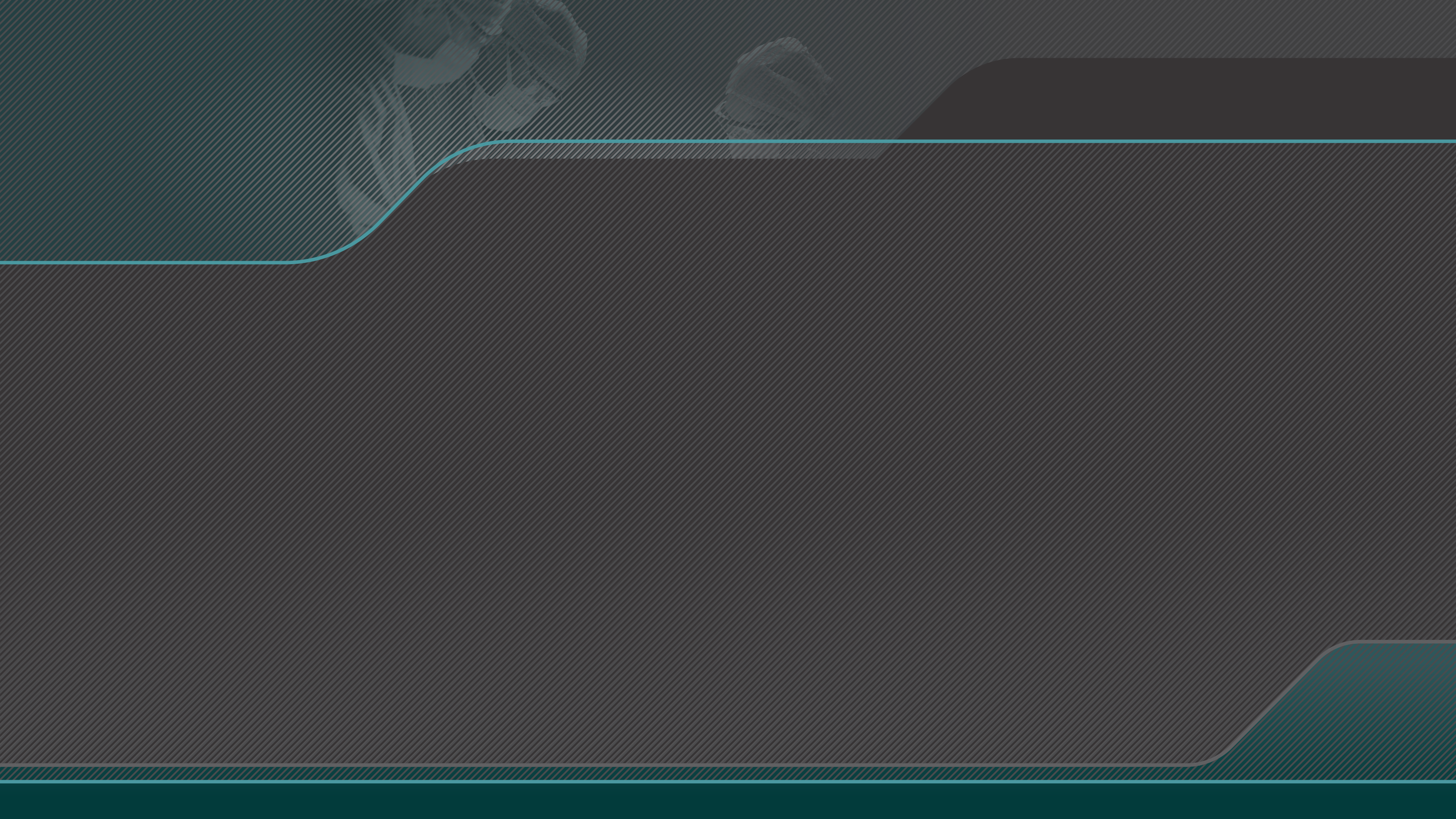 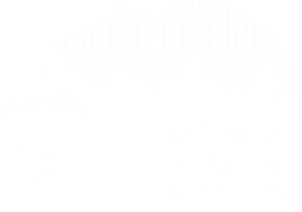 MANTENIMIENTO PREVENTIVO
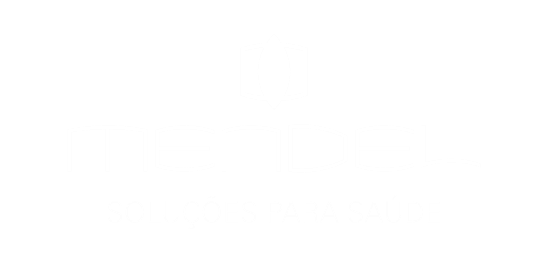 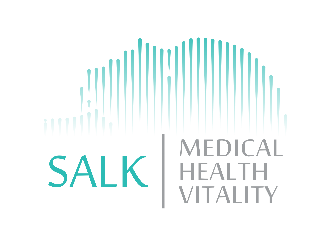 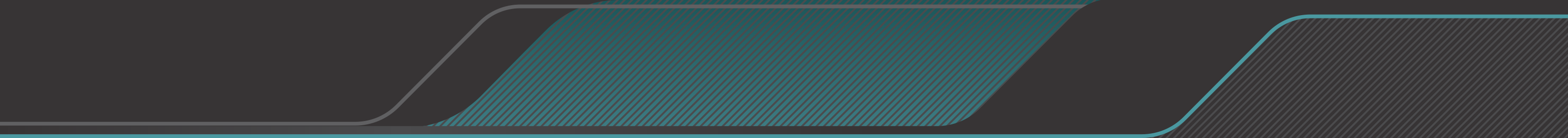 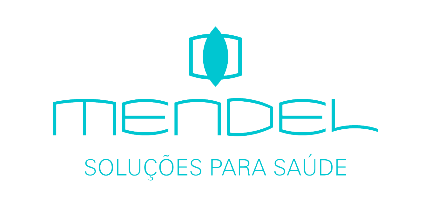 MANTENIMIENTO PREVENTIVO- CHECK LIST
MODELO PARED
Abrir y limpiar las cúpulas;
Apretar conexiones eléctricas;
Verificar la nivelación del equipo;
Ajuste de elementos de fijación;
Controlar el freno del movimiento basculante;
Mover los brazos que giran infinitamente (para evitar el posicionamiento de la memoria);
Verificar la integridad de las paradas;
Verificar el funcionamiento del control de pared;
Verificar el funcionamiento del control de arco de cada domo;
Limpieza general del equipo.
SISTEMA DE EMERGENCIA

Apertura y limpieza interior;
Apretar conexiones eléctricas;
Medición del voltaje de la batería (individualmente debe ser de 8 voltios o más);
Funcionamiento de los LED indicadores del estado de funcionamiento;
Limpieza general del equipo.
Antes de realizar el mantenimiento, verificar que la habitación esté descontaminada y apagar el disyuntor (interruptor principal) correspondiente al equipo que será sometido a mantenimiento.
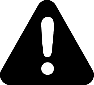 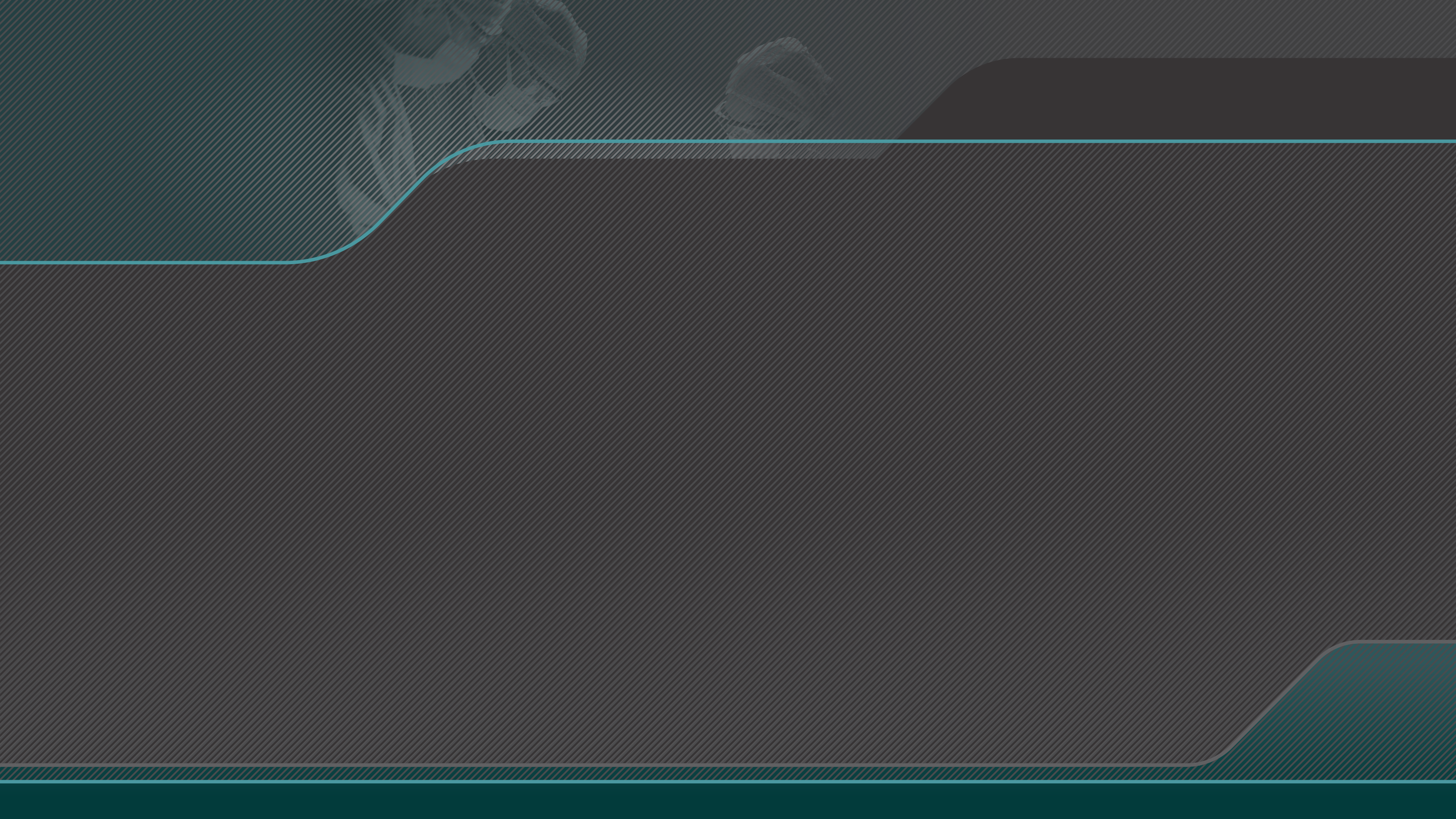 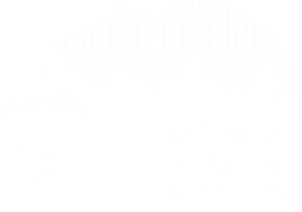 LÁMPARA QUIRÚRGICO AUXILIAR
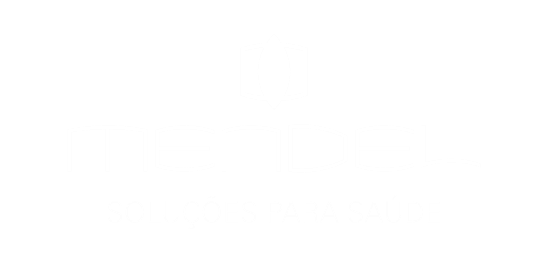 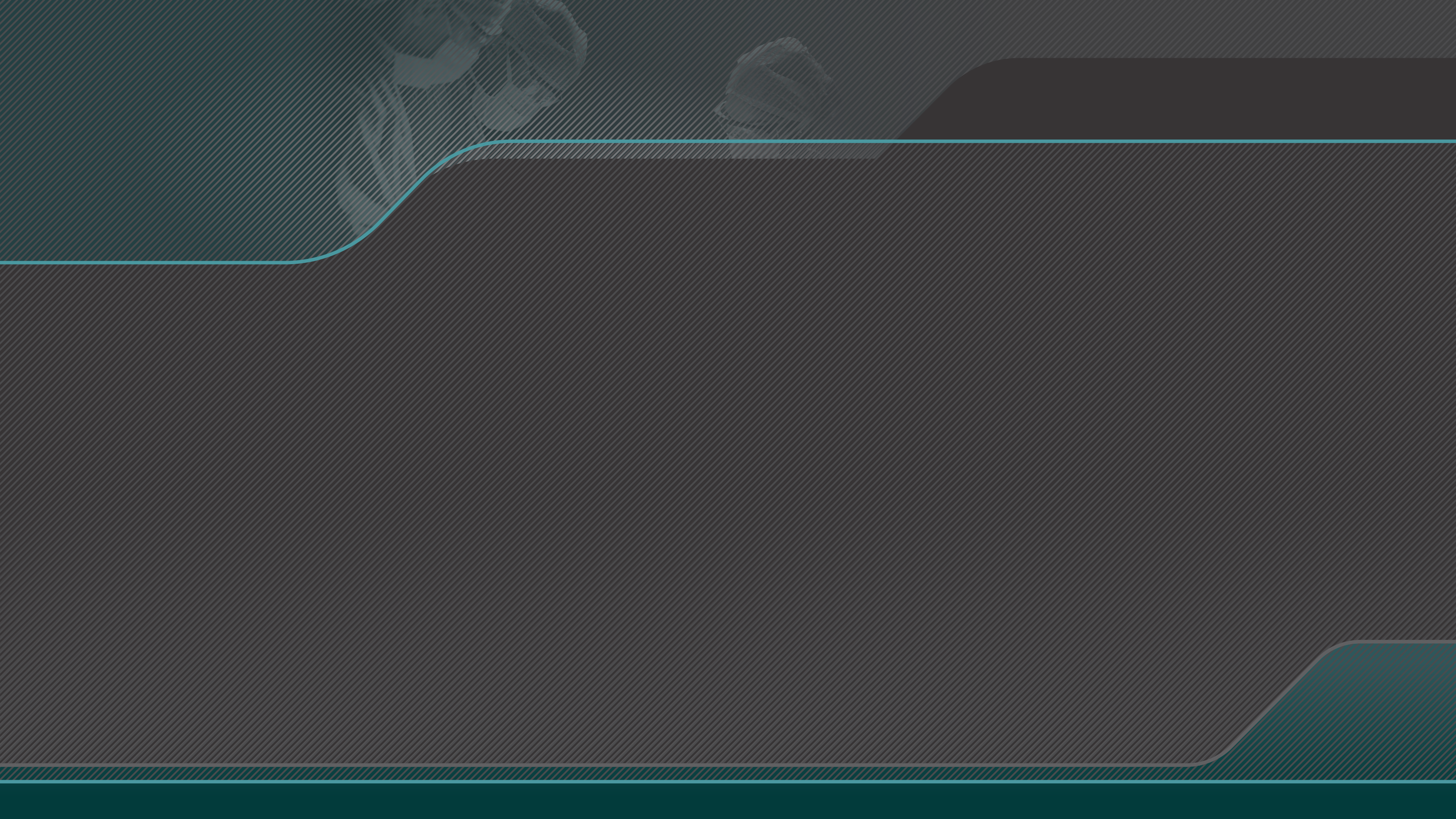 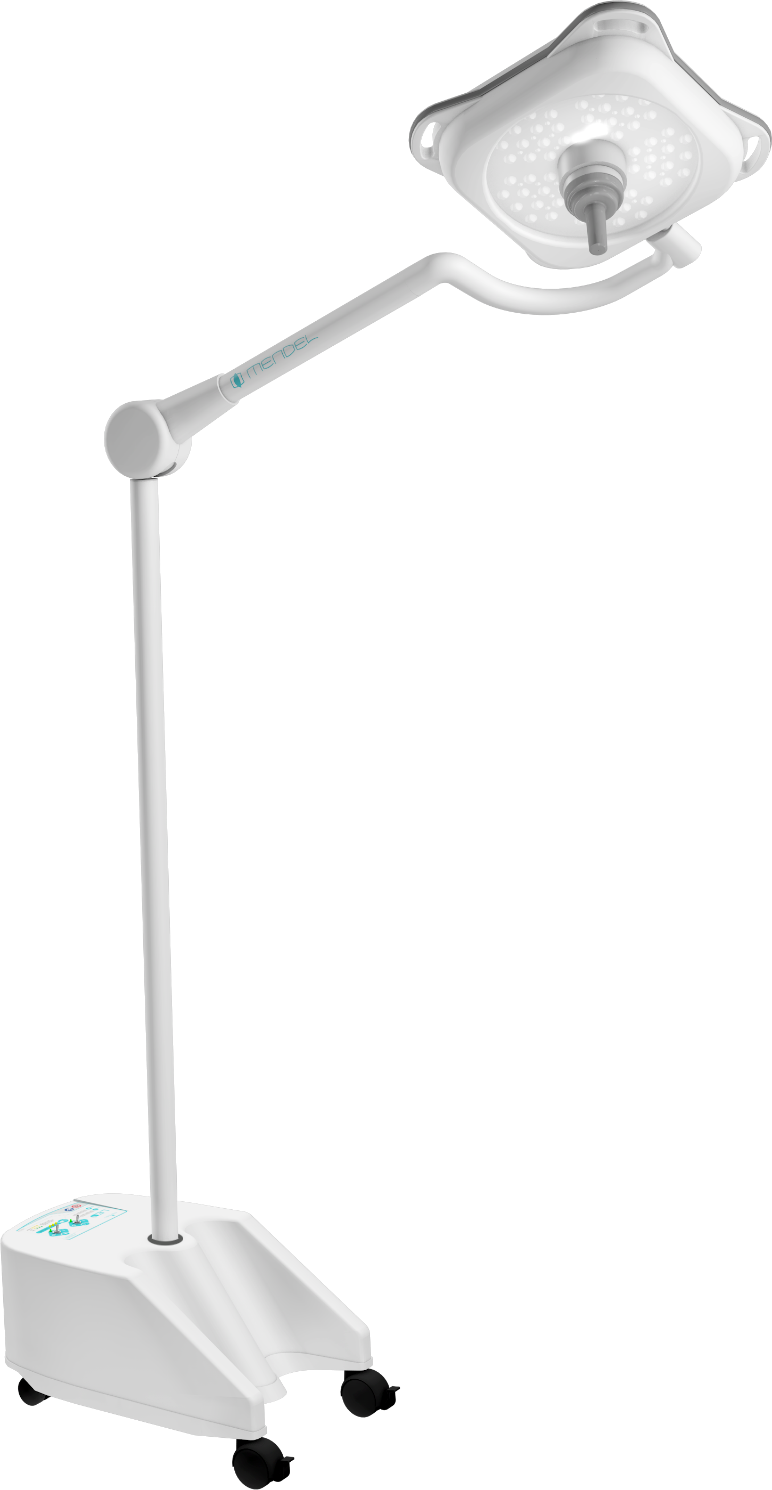 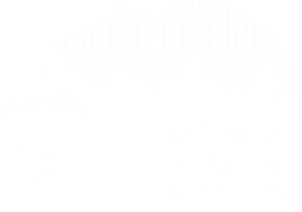 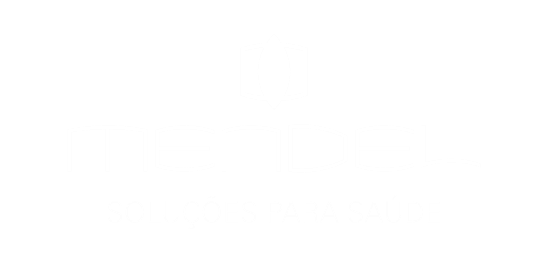 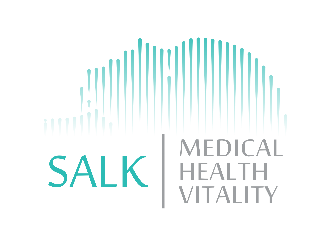 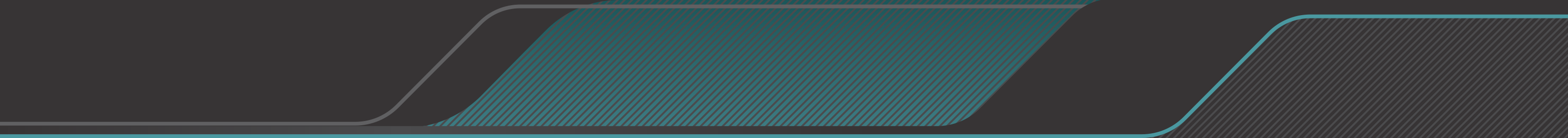 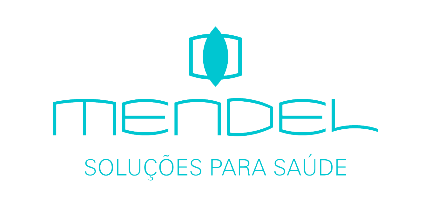 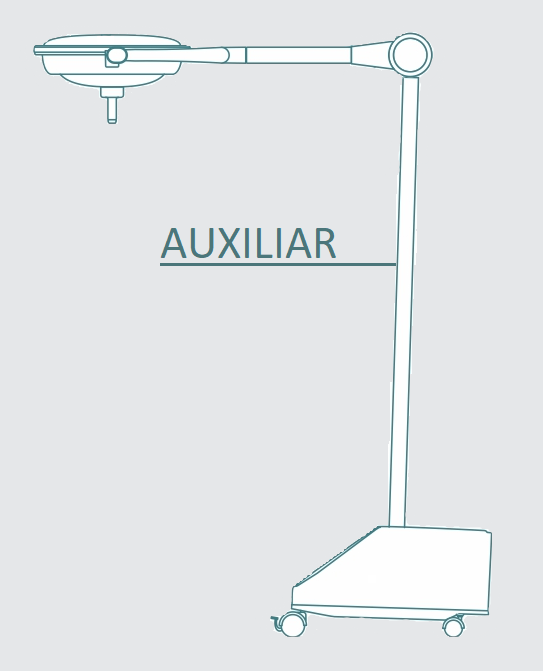 MODELO – AUXILIAR
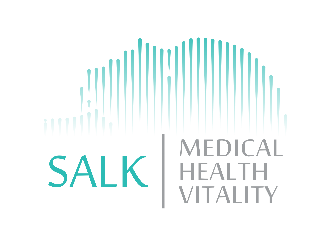 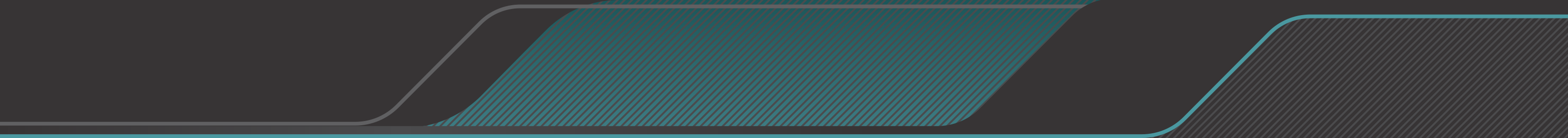 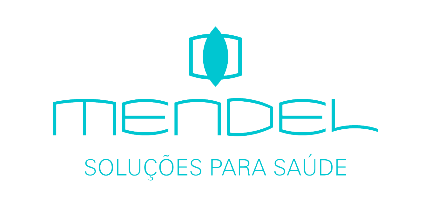 MODELOS AUXILIARES CON BATERIA
UTILIZADO PARA AYUDAR EN PROCEDIMIENTOS QUIRÚRGICOS
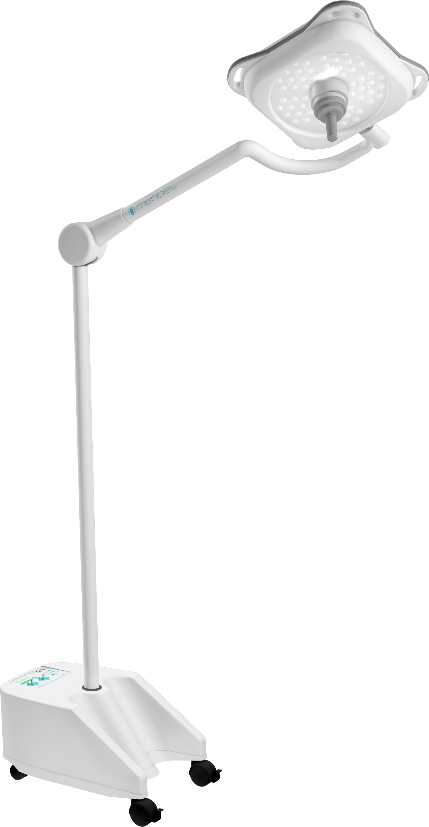 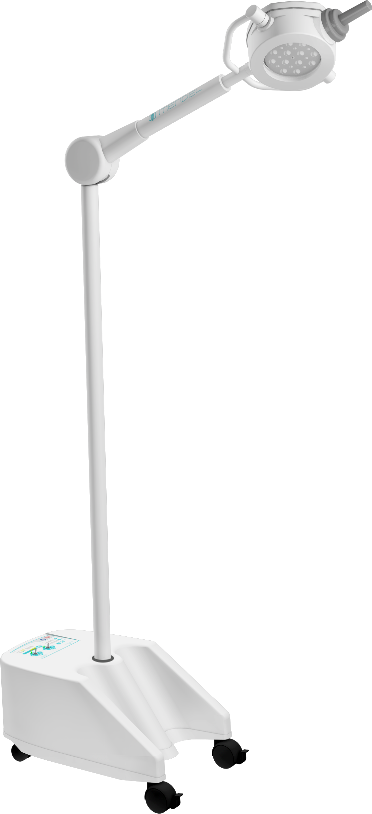 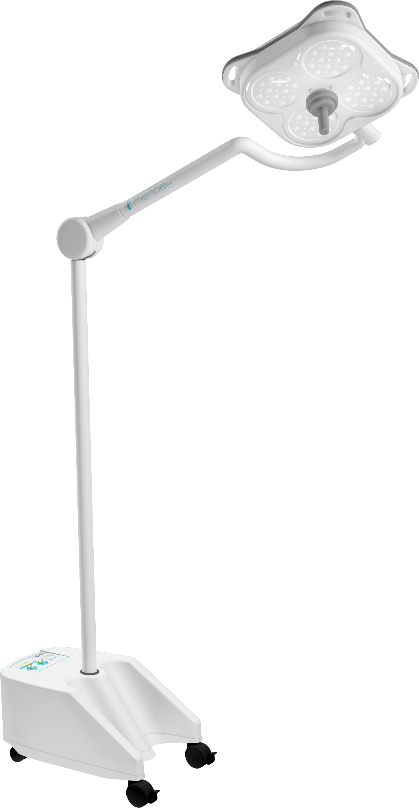 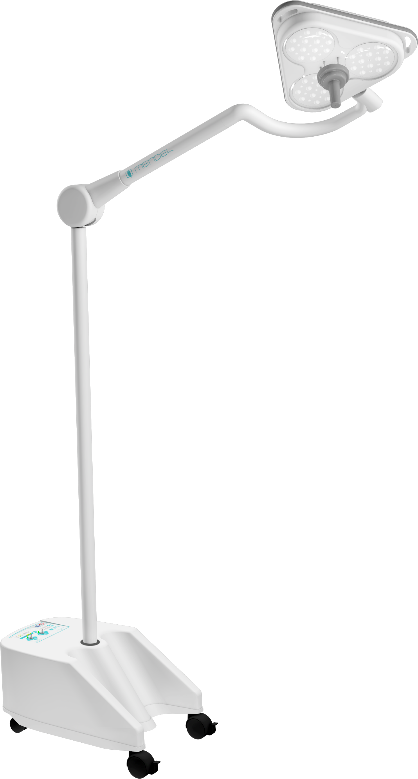 1L
60.000 lux
3LE
130.000 lux
4LE
160.000 lux
M1LE
160.000 lux
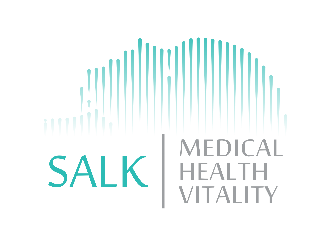 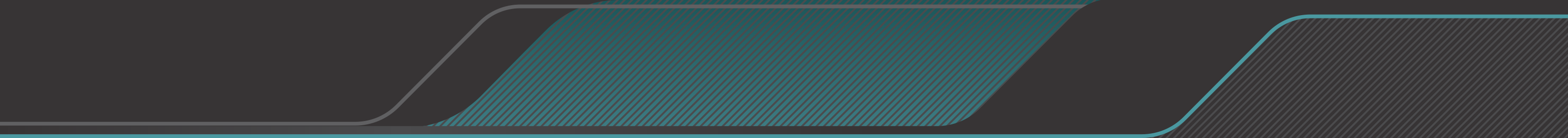 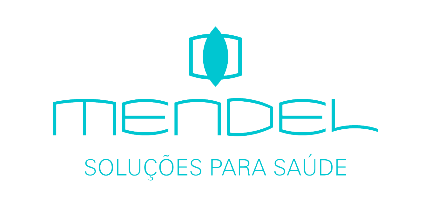 MODELO AUXILIAR SIN BATERIA
UTILIZADO PARA AYUDAR EN PROCEDIMIENTOS AMBULATORIOS
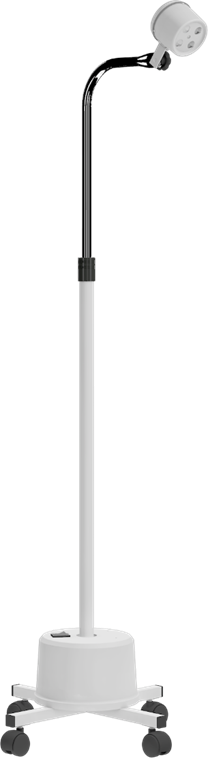 PARABÓLICO
12.000 lux
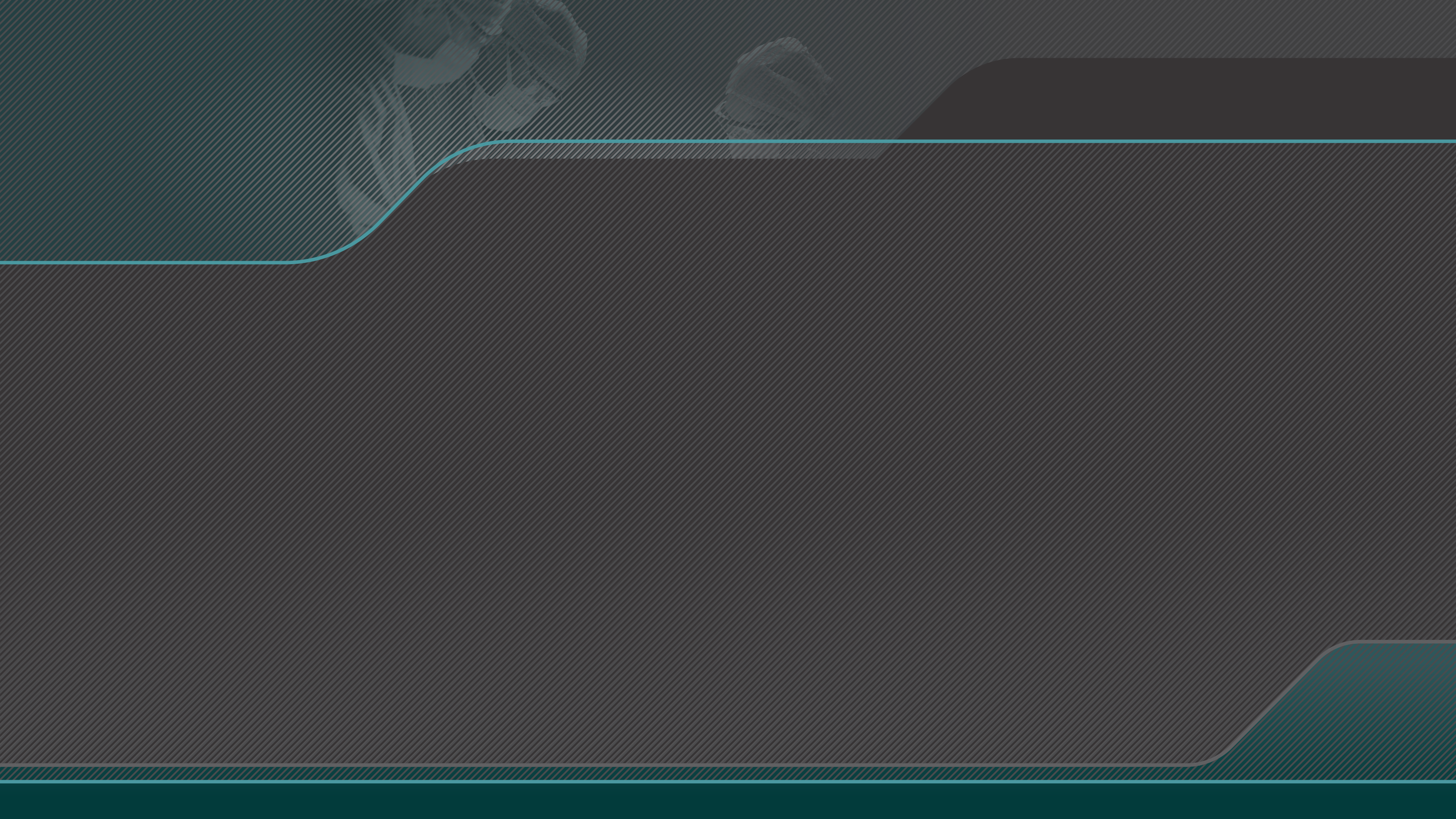 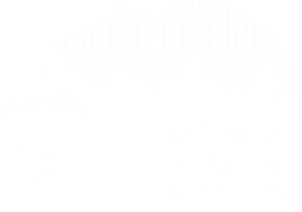 ENTRENAMIENTO DE USUARIO
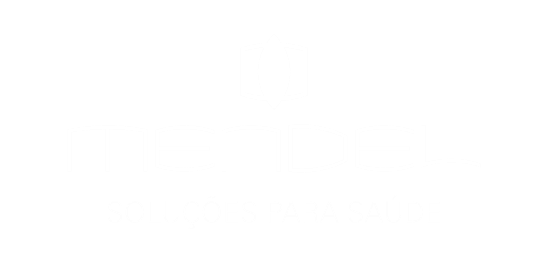 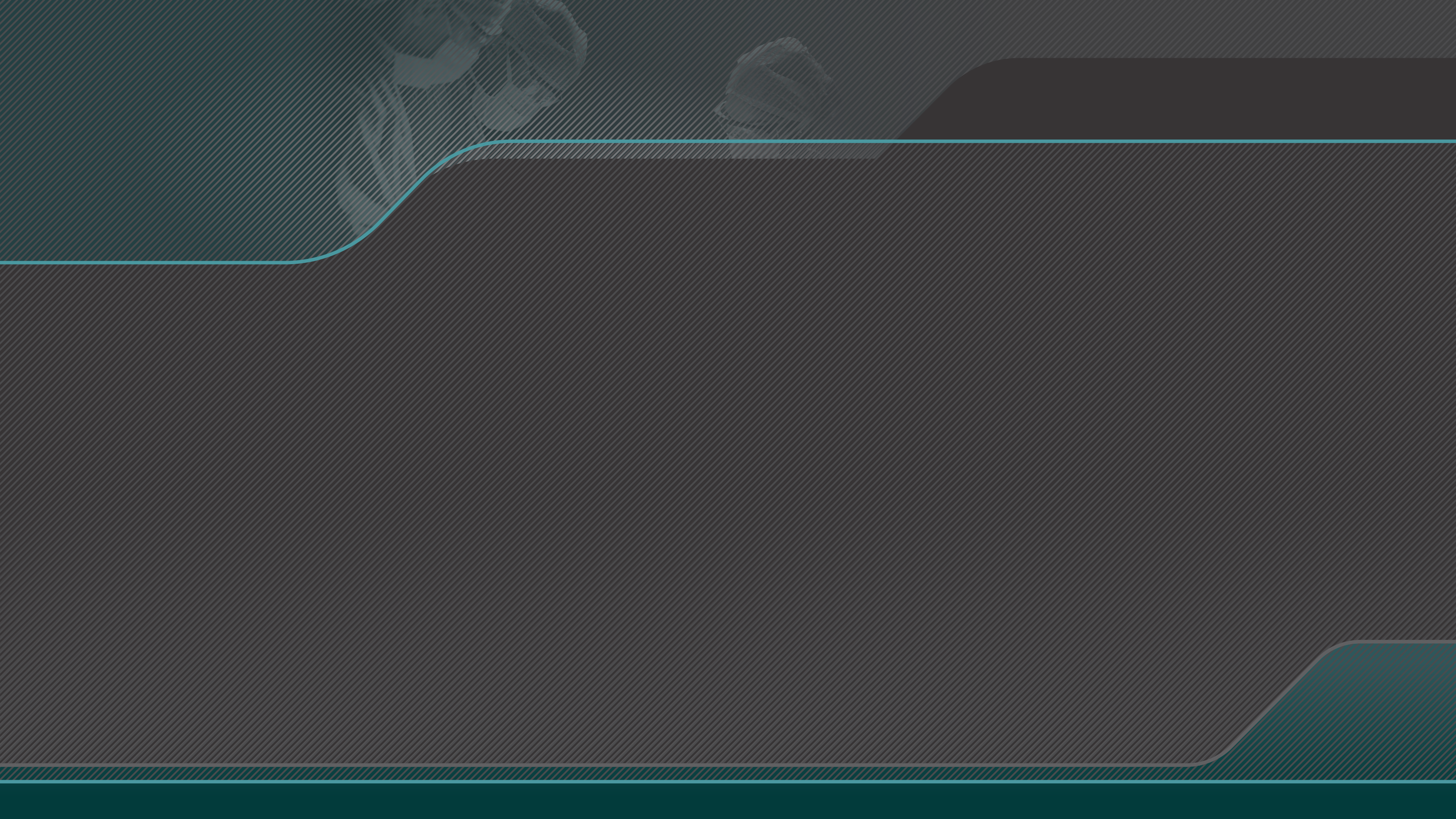 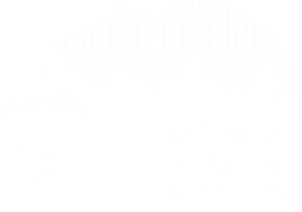 PARTES Y CARACTERÍSTICAS
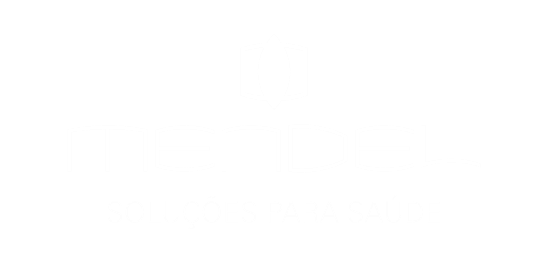 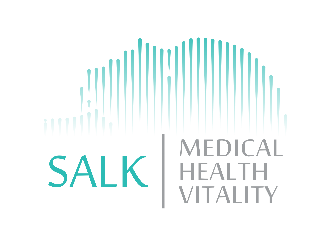 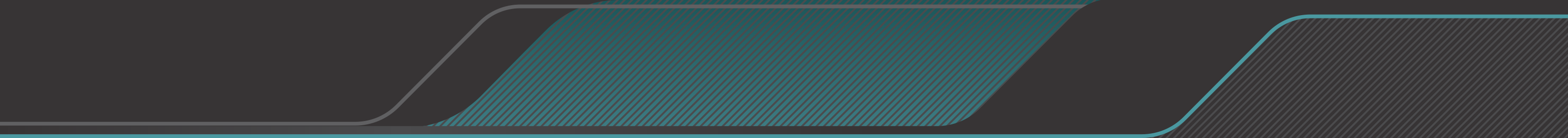 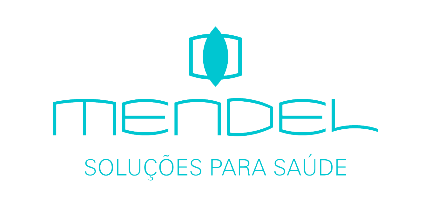 PARTES Y CARACTERÍSTICAS
Repasar las principales características dela lámpara quirúrgica adquirido por el cliente, diapositivas 17 a 37.

Tabla “INFORMACIÓN TÉCNICA”
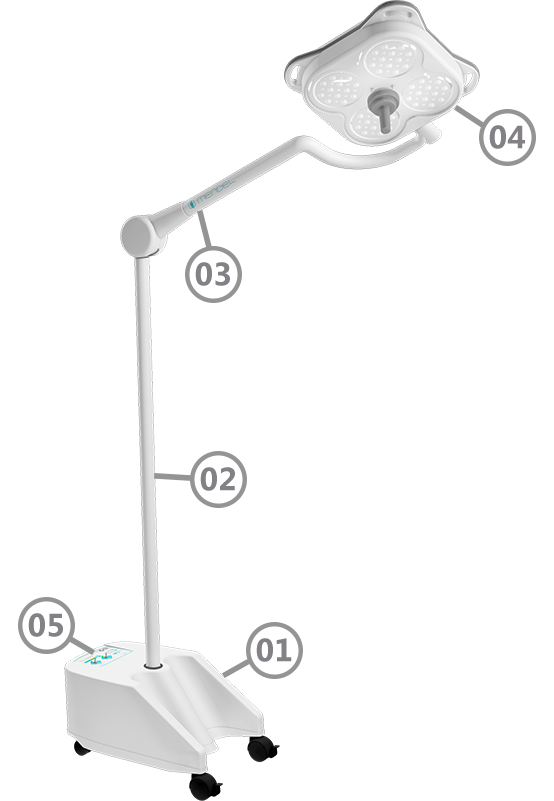 Partes:

01  Pedestal
02 Tubo de pedestal
03 Articulación principal
04 Cúpula
05 Número de serie
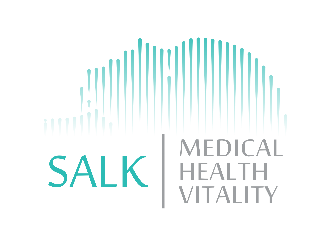 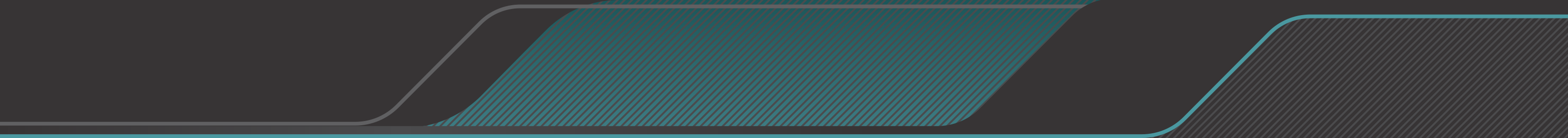 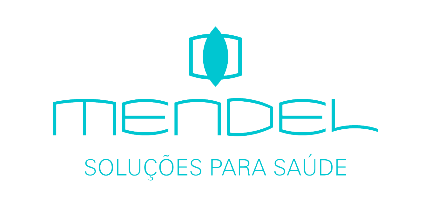 CARACTERÍSTICAS – LÁMPARA QUIRÚRGICA AUXILIAR
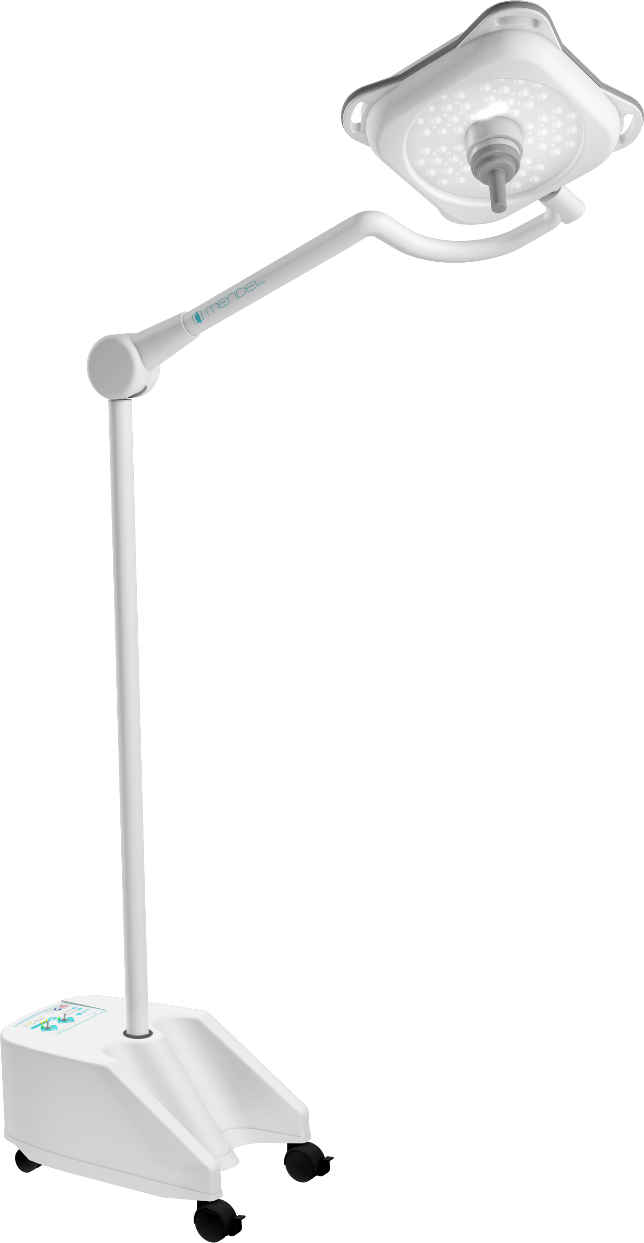 Base resistente a la corrosión, fabricada en aluminio;
Fácil de mover, montado sobre 4 ruedas giratorias (2 de las cuales están equipadas con frenos);
Sistema de emergencia eléctrico integrado, con indicador LED de nivel de batería;
Bivolt automático.
Excpeto Parabólico
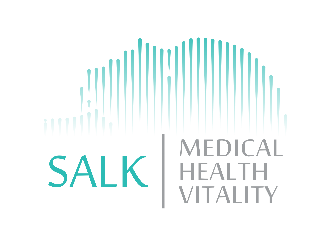 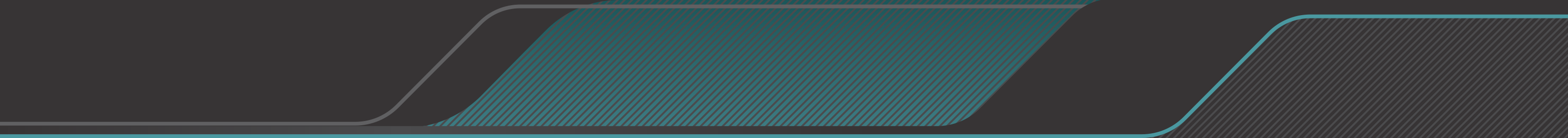 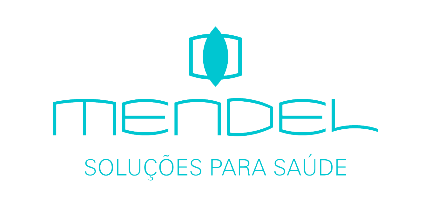 CARACTERÍSTICAS – SISTEMA DE EMERGENCIA
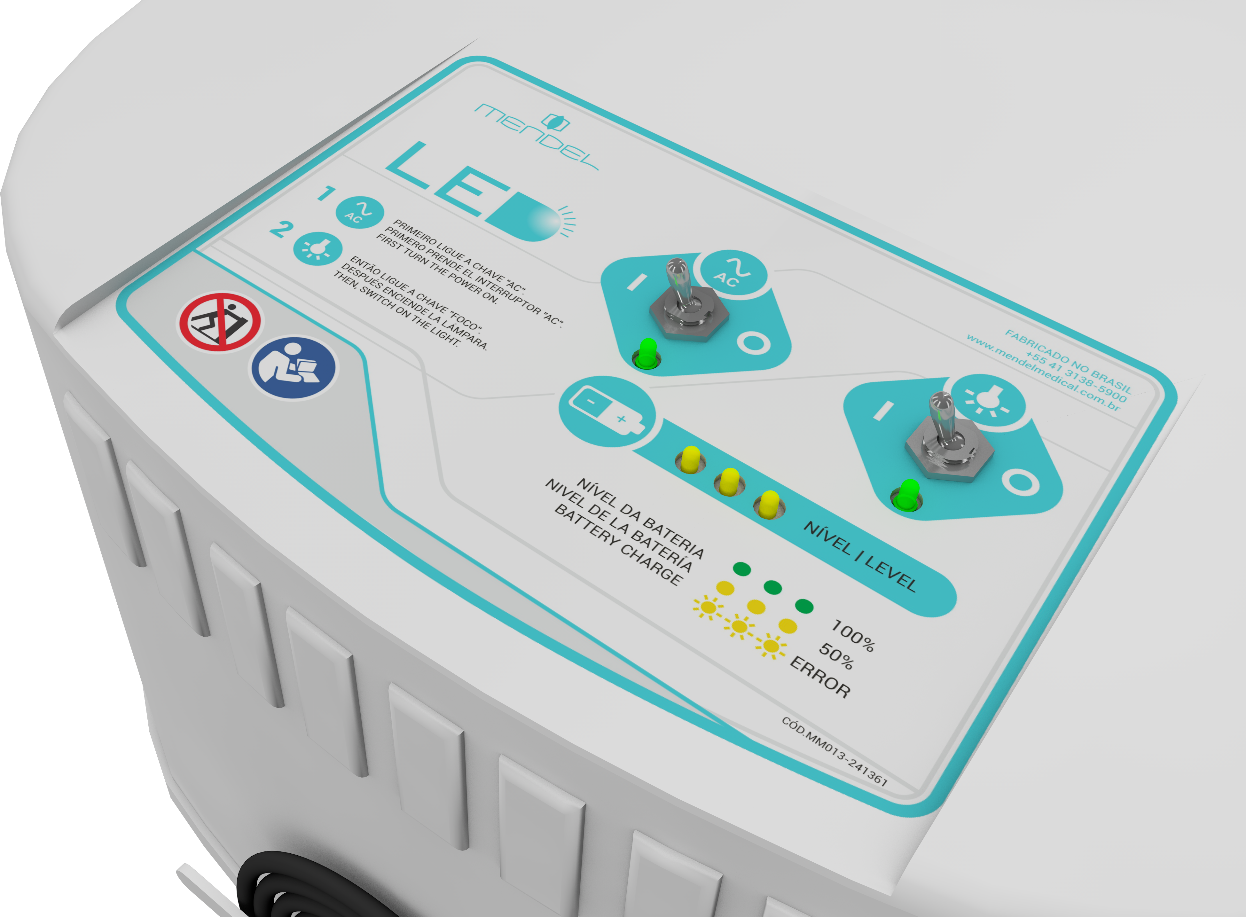 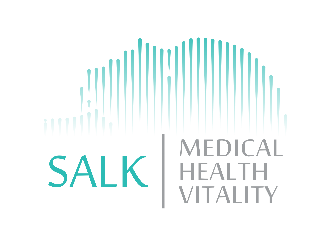 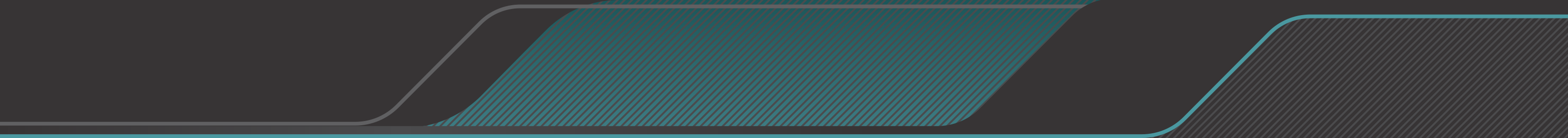 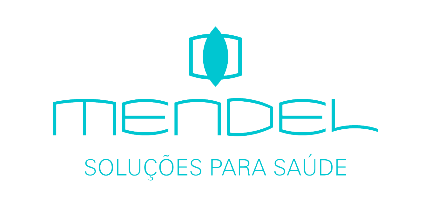 MODELOS AUXILIARES SIN BATERIA
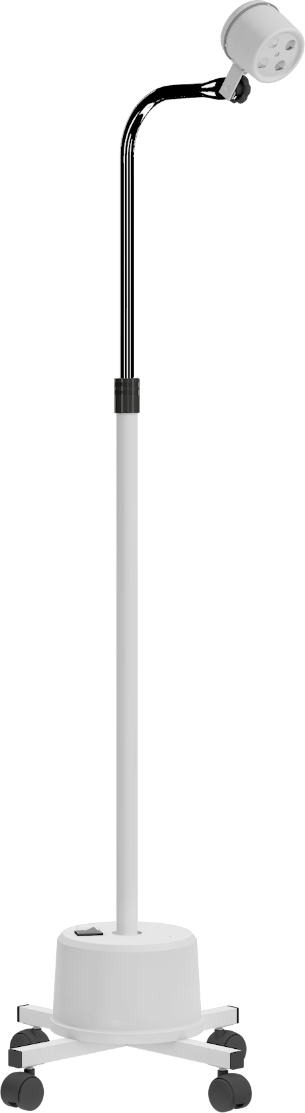 PARA PROCEDIMENTOS AMBULATORIOS
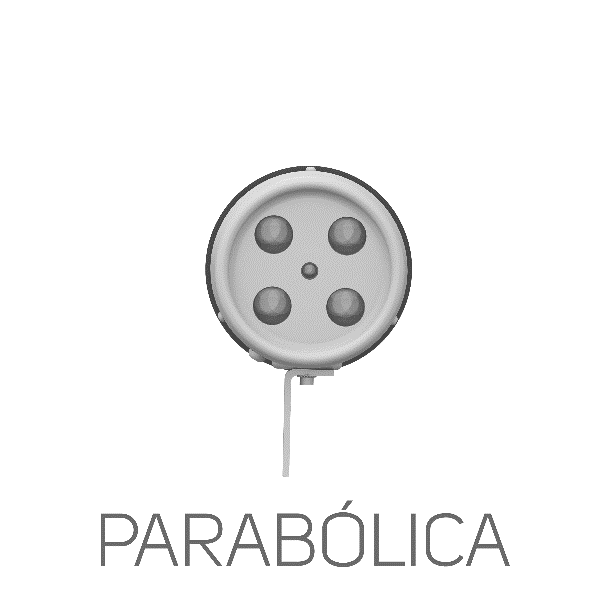 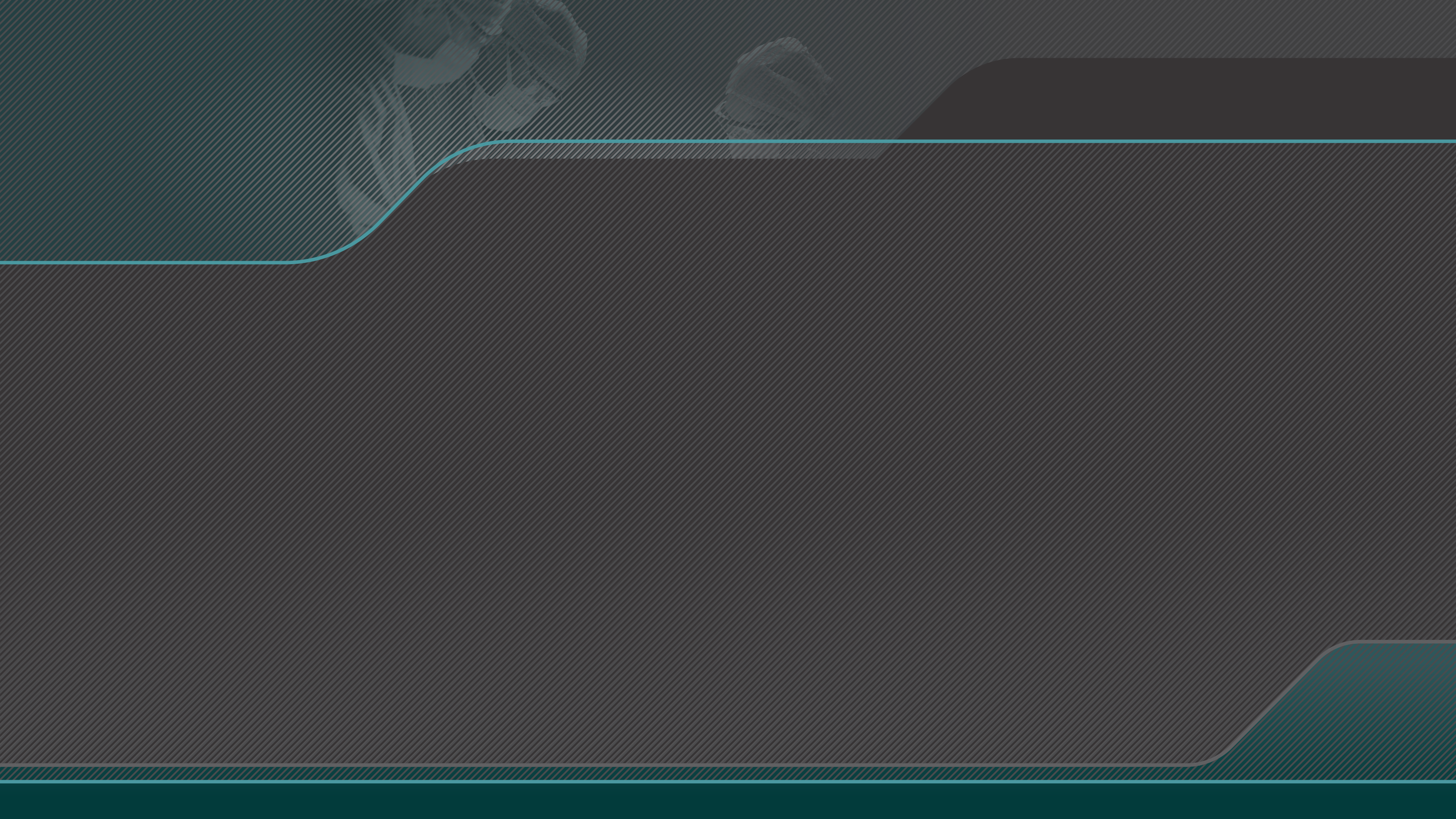 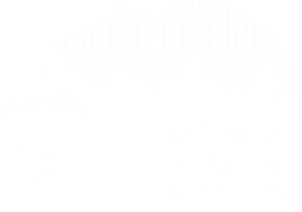 ÁNGULOS Y DIMENSIONES
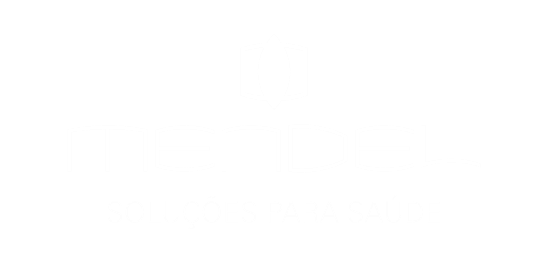 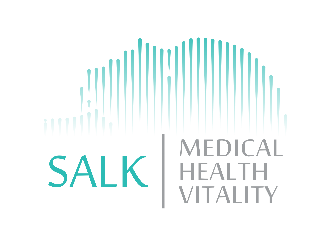 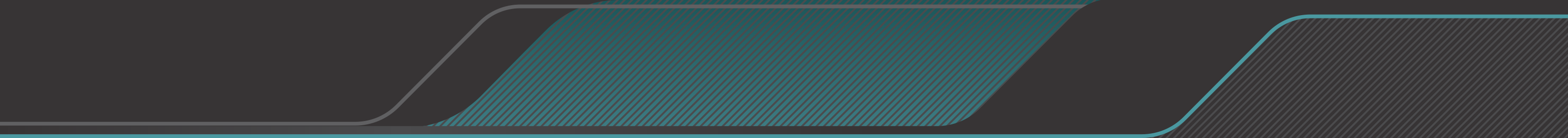 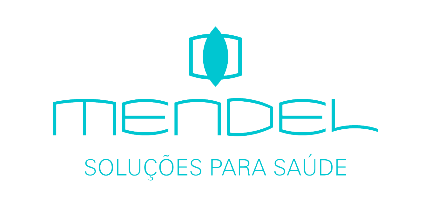 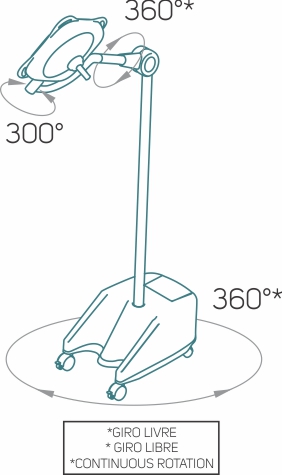 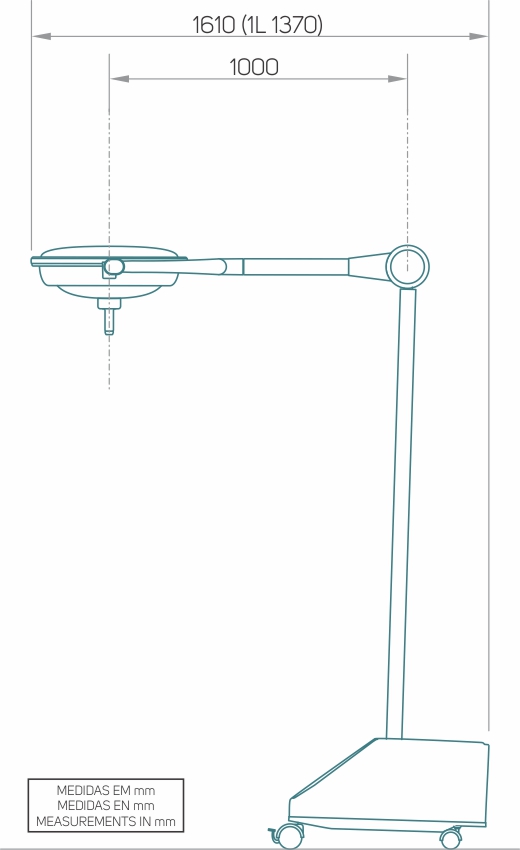 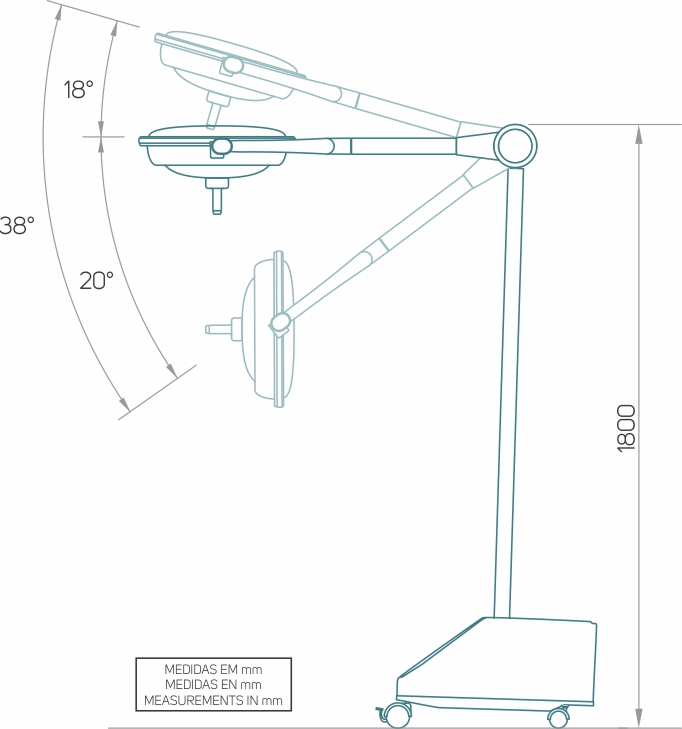 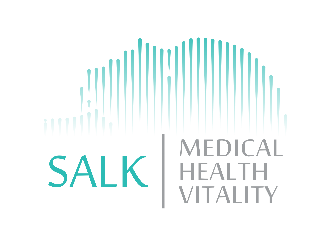 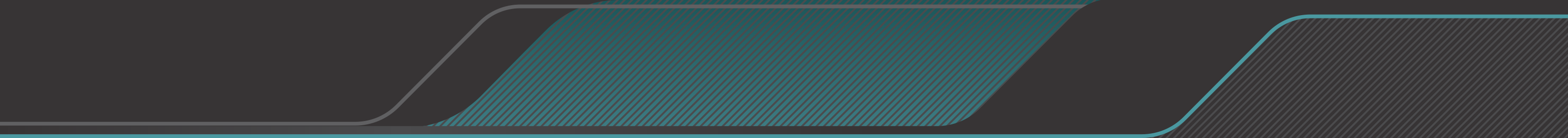 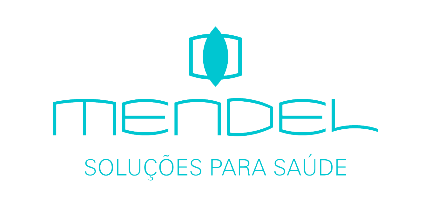 MODELOS AUXILIARES SIN BATERIA
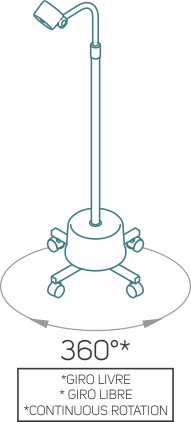 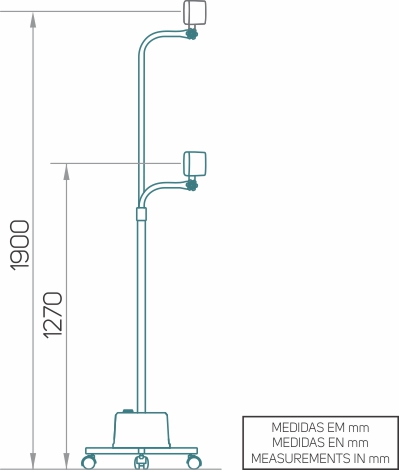 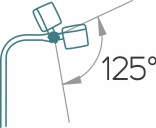 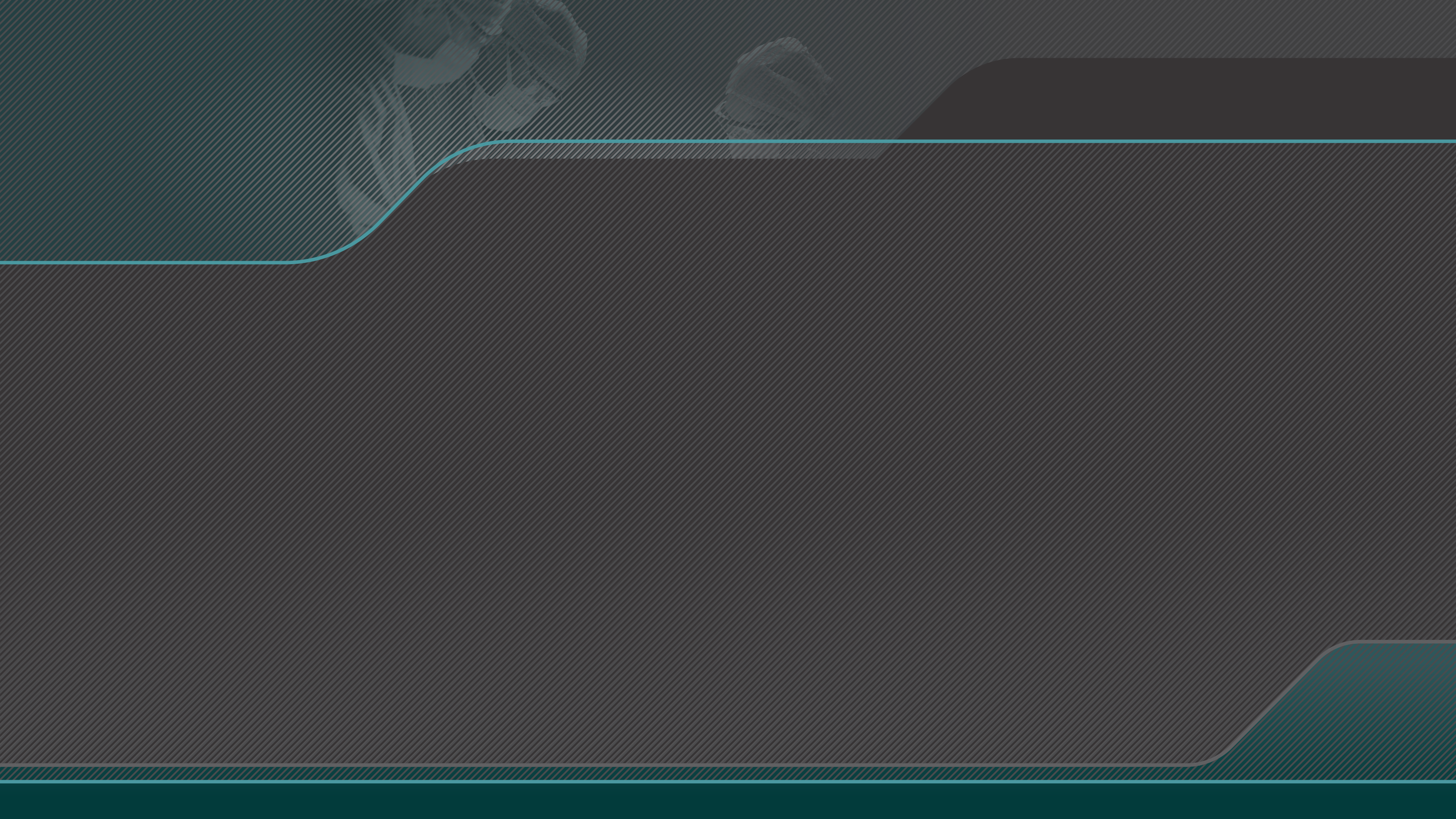 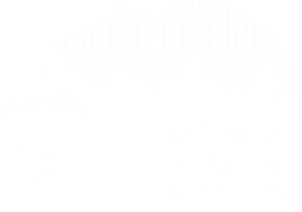 MOVIMIENTO DE LAS  CÚPULAS
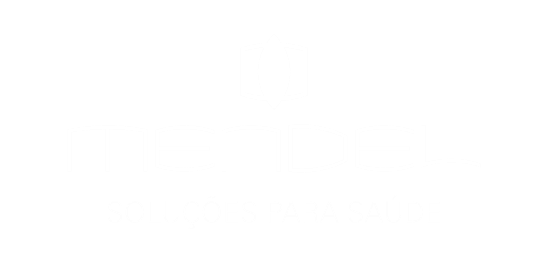 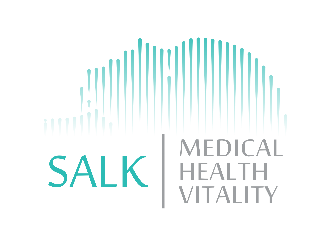 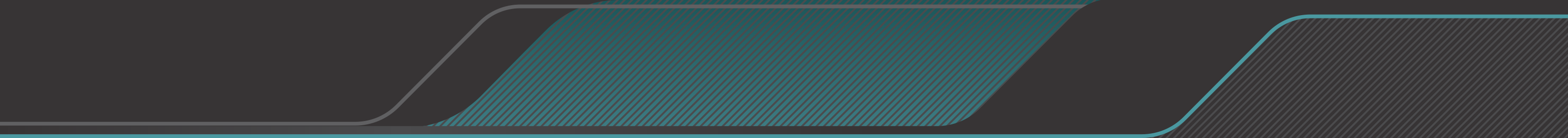 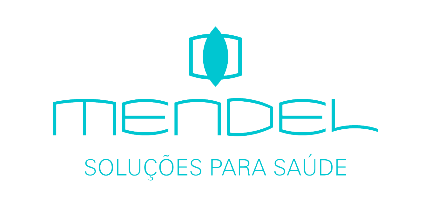 MANIJAS LATERALES
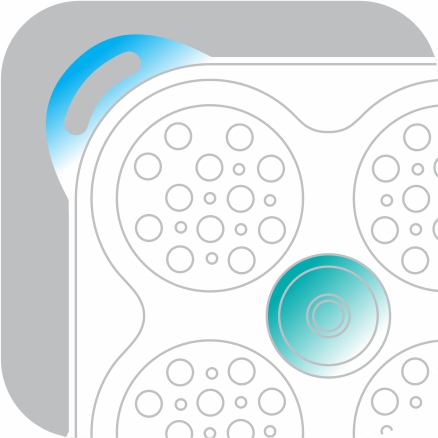 El sistema tiene tres o cuatro manijas laterales para el movimiento, no estéril.*
*Excepto modelo 1L
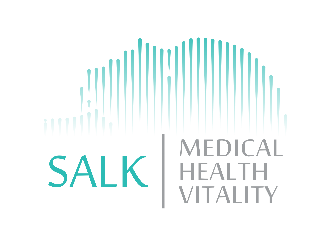 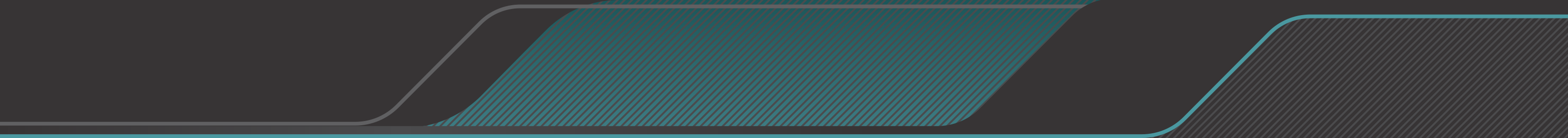 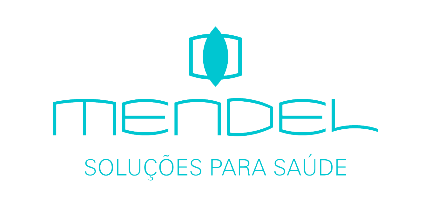 MANGO
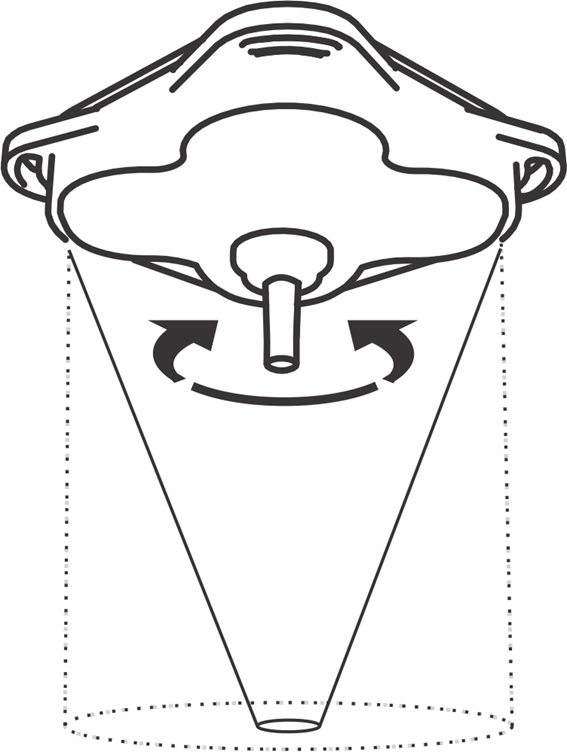 El equipo dispone de mango central estéril para posicionamiento y movimiento.
Ajuste de campo del mango (3LE,4LE)
Para cambiar el tamaño del campo, simplemente gire el mango en el sentido de las agujas del reloj para aumentar y en el sentido contrario a las agujas del reloj para disminuir; esta acción se puede realizar en el mango estéril.
Equipo cuenta con control estéril para ajuste en campo.
Controlado por el cirujano
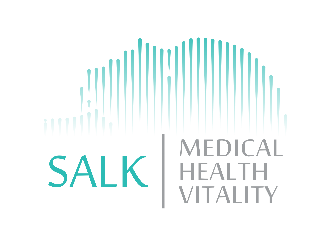 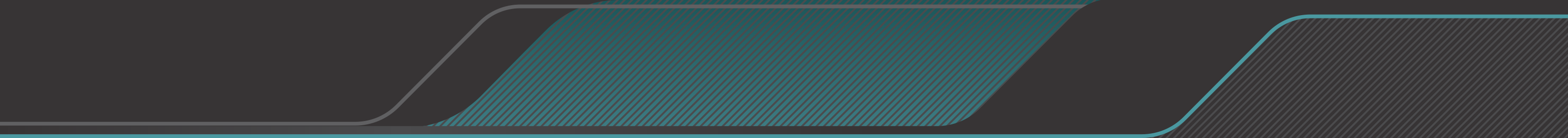 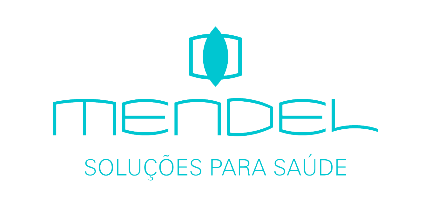 CAMPO FIJO O AJUSTABLE
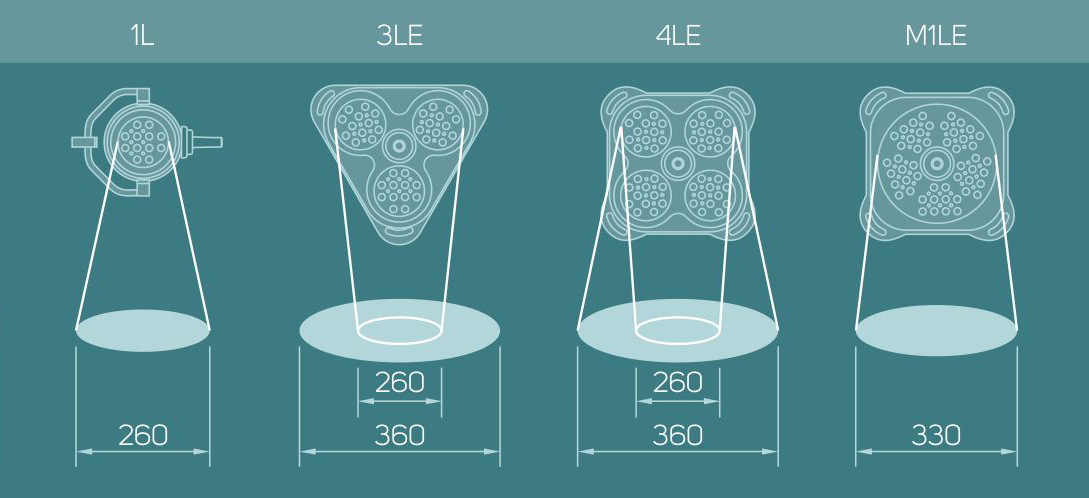 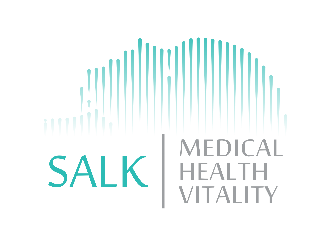 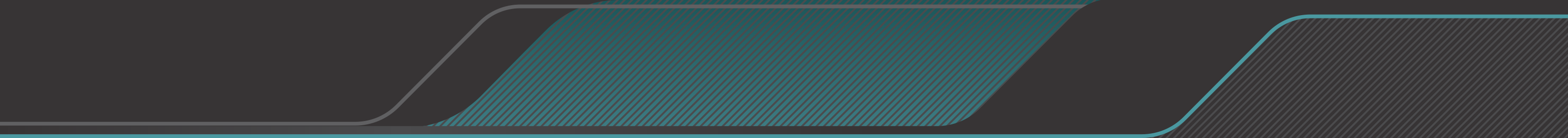 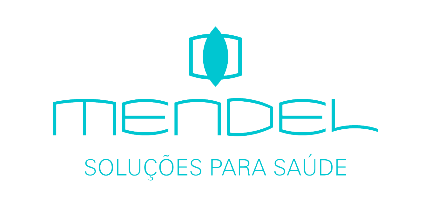 RETIRAR Y COLOCAR EL MANGO
Mango (Cúpulas 1L, 3LE, 4LE, M1LE y M1LEP)
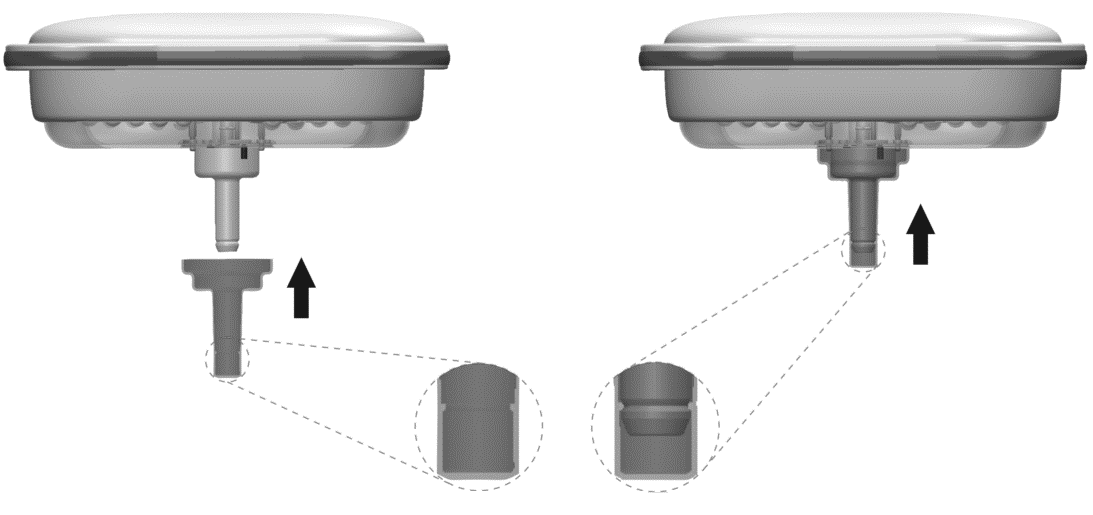 Mango esterilizable en autoclave fabricado en polímero flexible inyectado (silicona).

Más de 300 ciclos de autoclave (134°C 12min).
Atención Apriete el extremo y gírelo, presionando hacia abajo para retirar y presionando hacia arriba para colocar el mango.
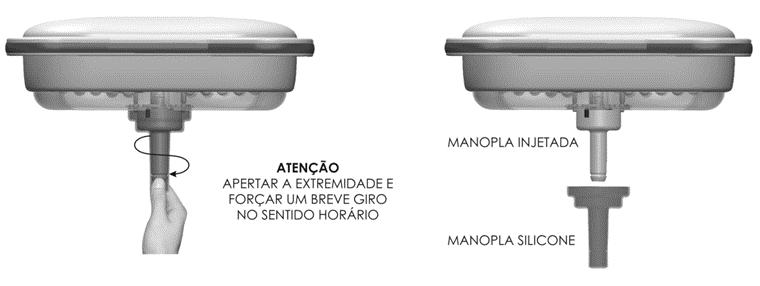 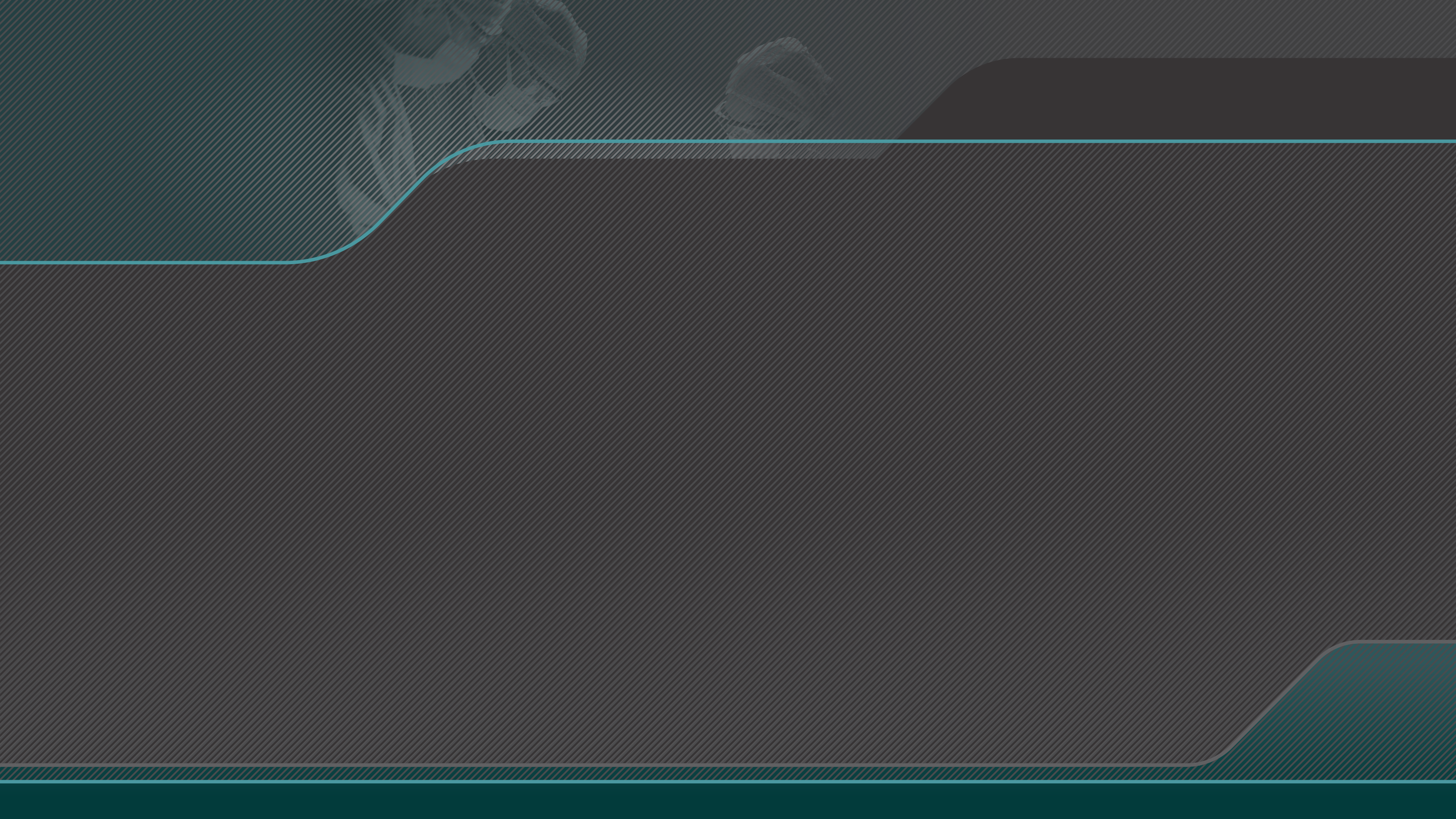 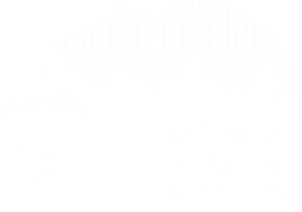 MOVIMIENTO DEL EQUIPO
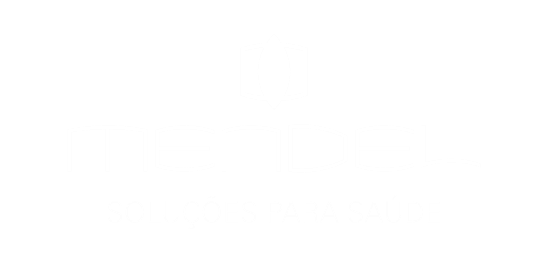 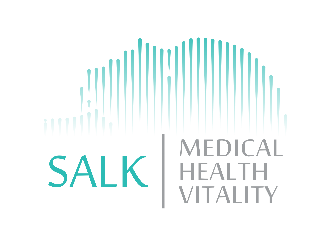 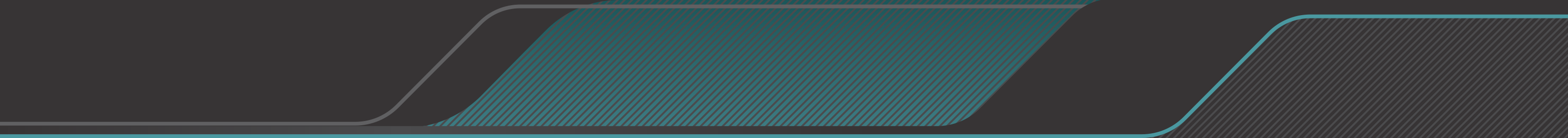 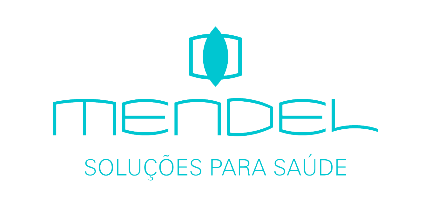 MOVIMIENTO DEL EQUIPO
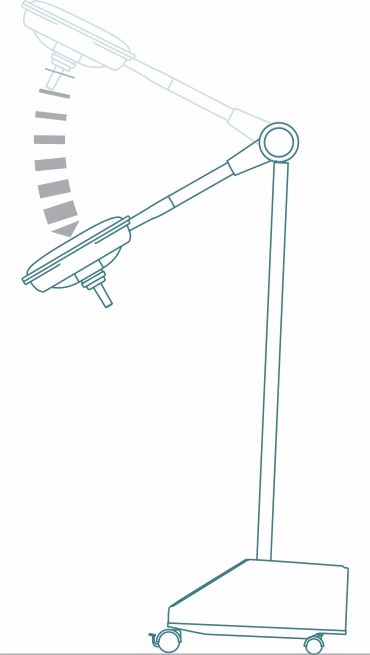 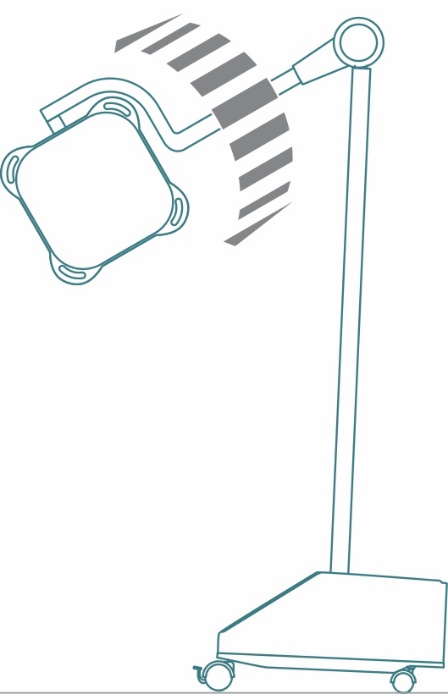 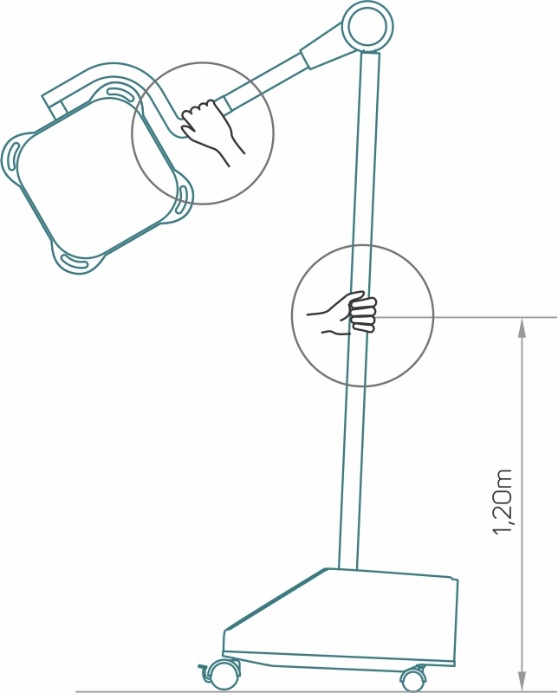 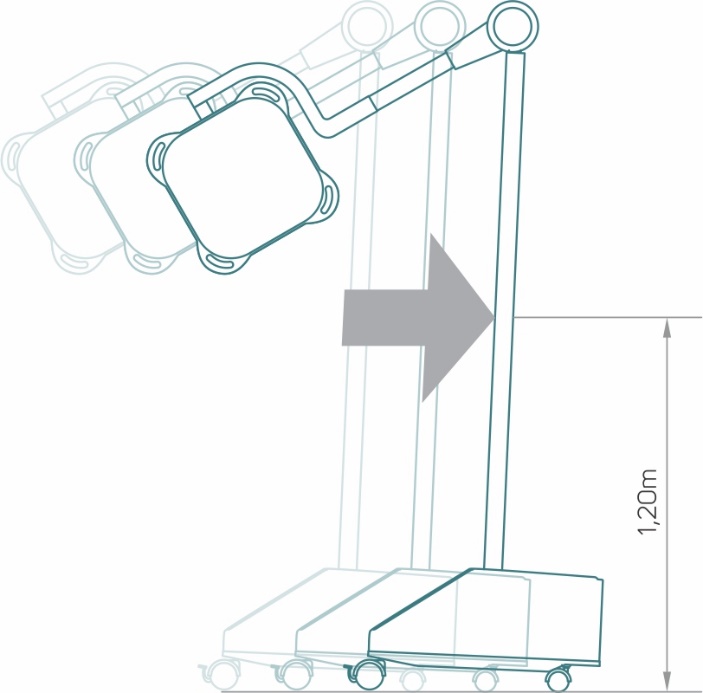 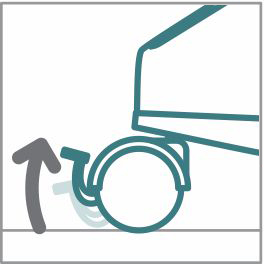 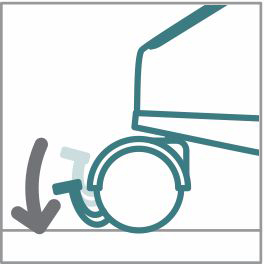 5° Paso
Moverse siempre empujando
6° Paso
Bloquear el freno
1° Paso
Bajar la cúpula
3° Paso
Girar la cúpula
4° Paso
Sostener con ambas manos
2° Paso
Desbloquear el freno
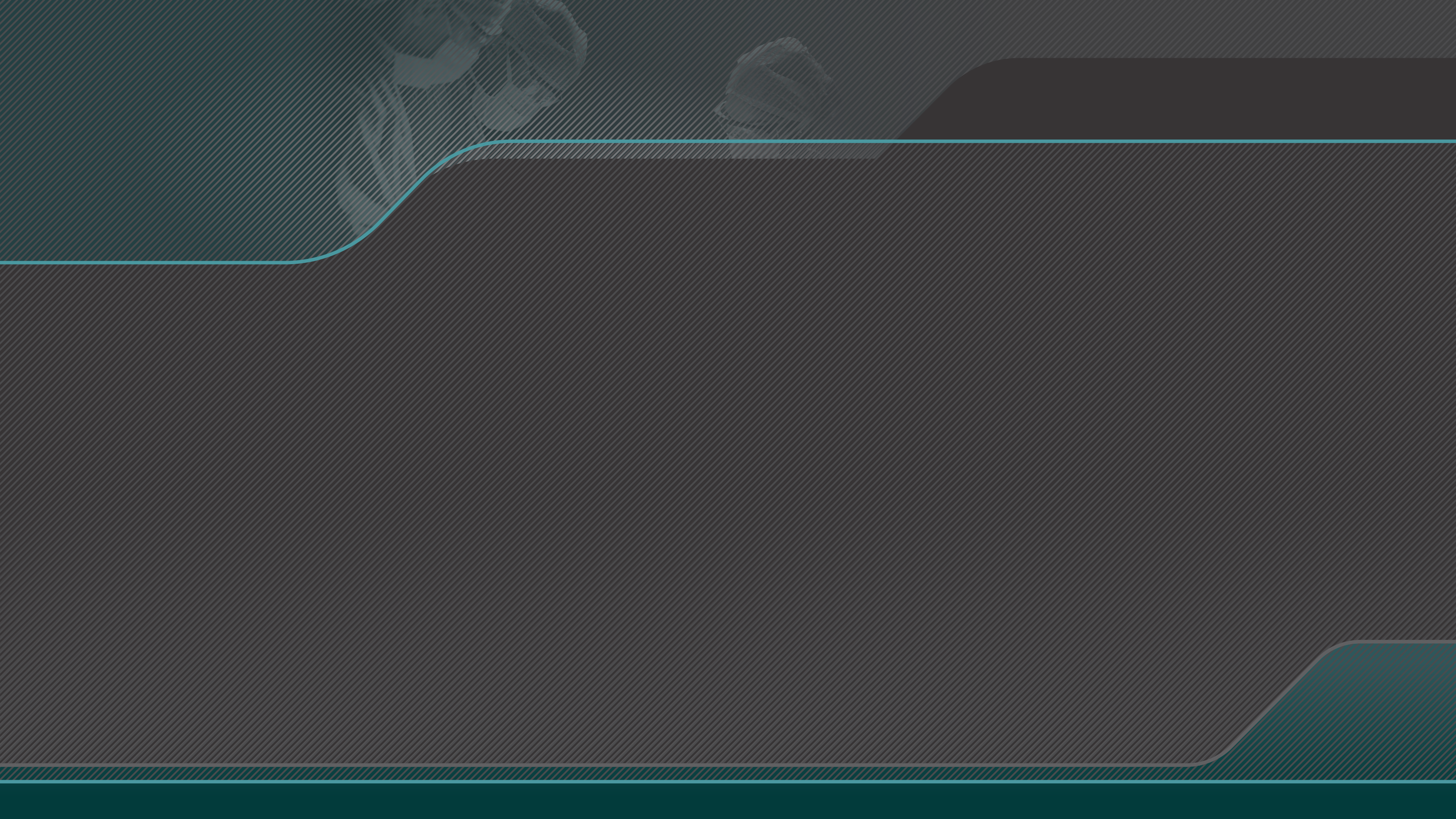 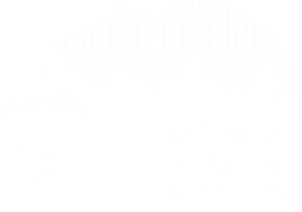 COMANDOS
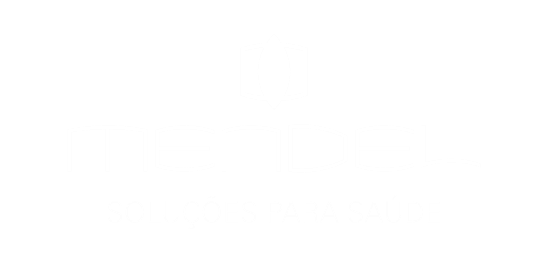 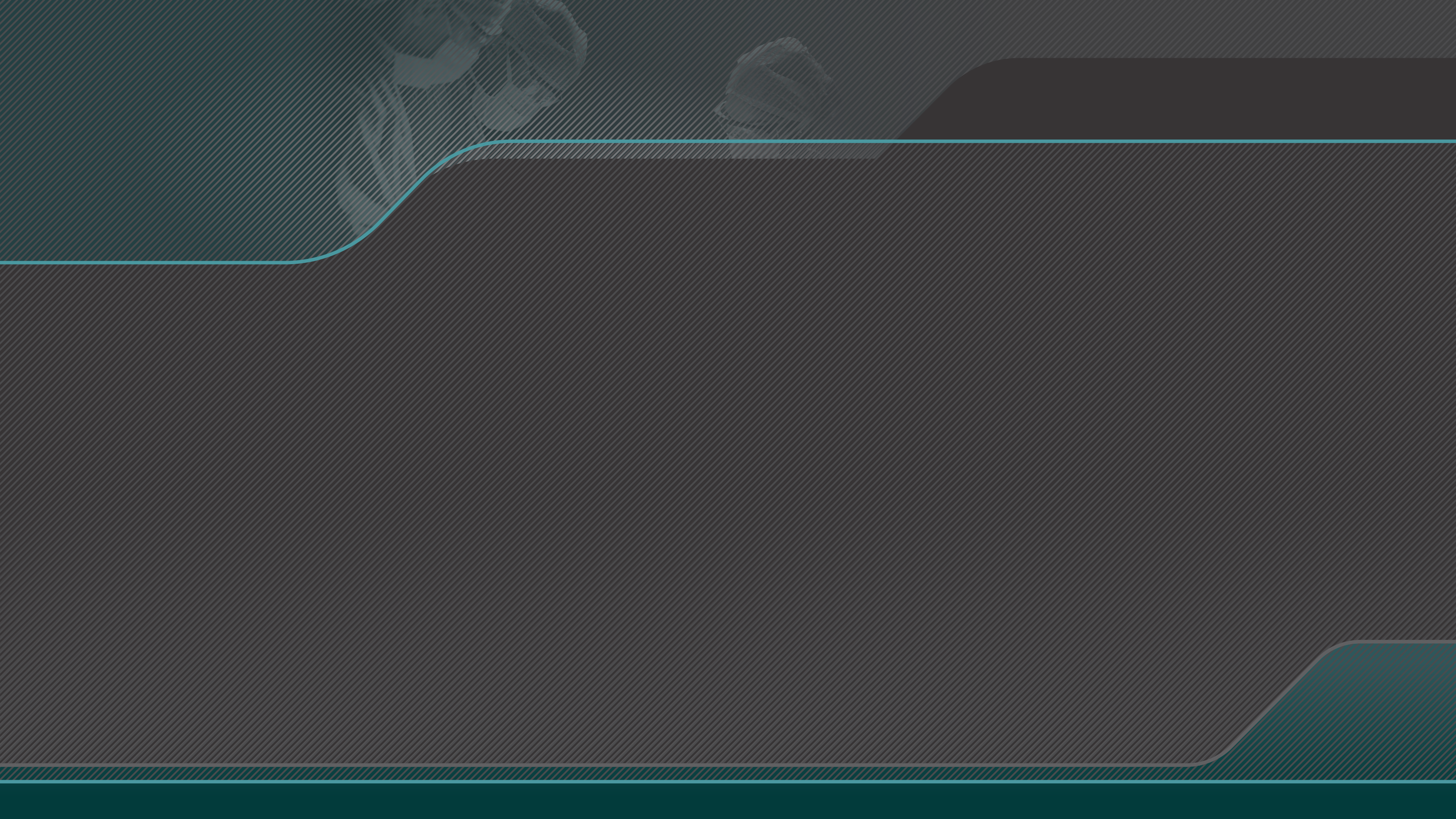 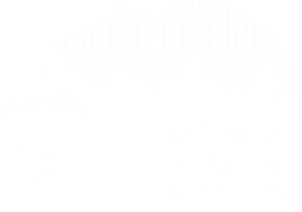 CONTROL EN EL ARCO
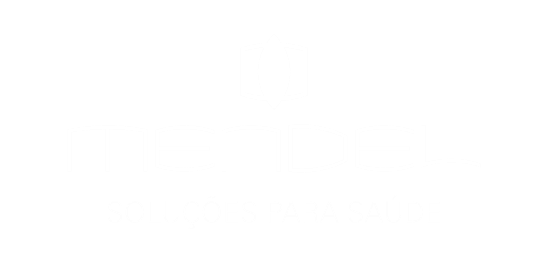 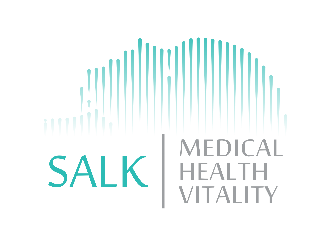 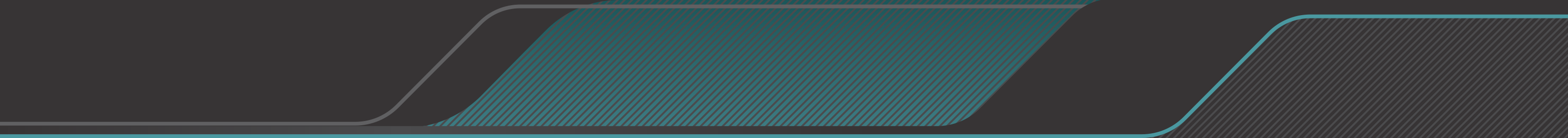 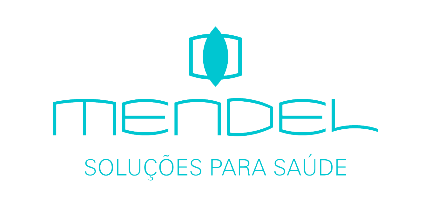 CÚPULAS 3LE, 4LE, M1LE, M1LEC Y M1LEP
CONTROL EN EL ARCO
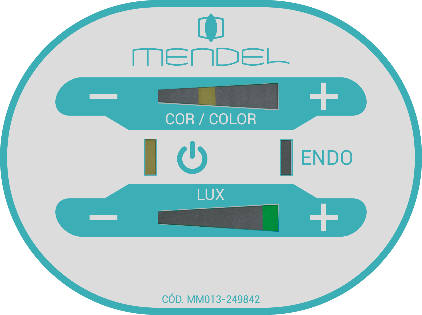 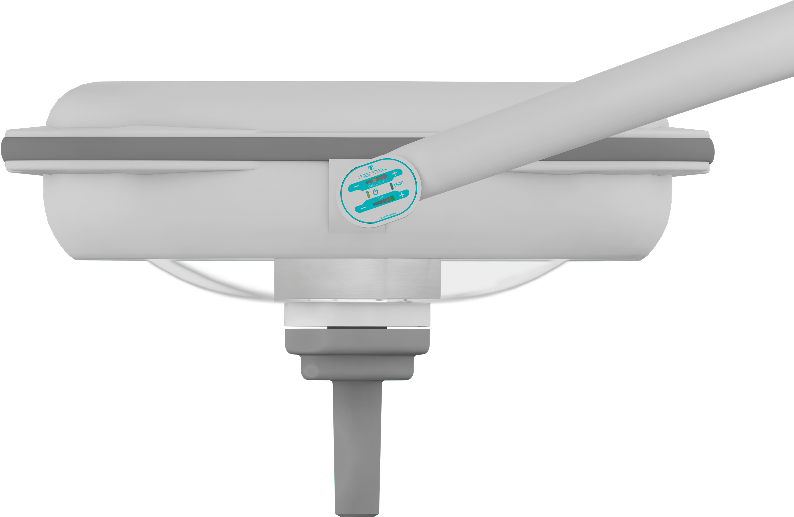 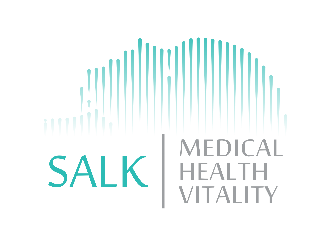 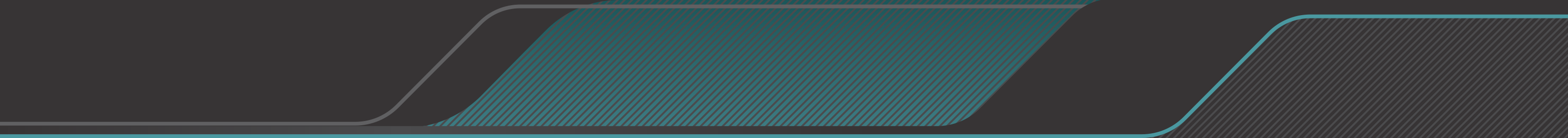 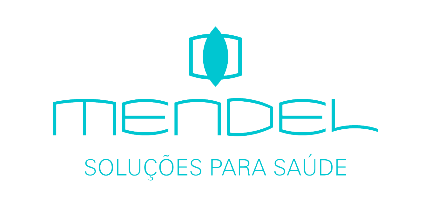 CÚPULAS 3LE, 4LE, M1LE, M1LEC Y M1LEP
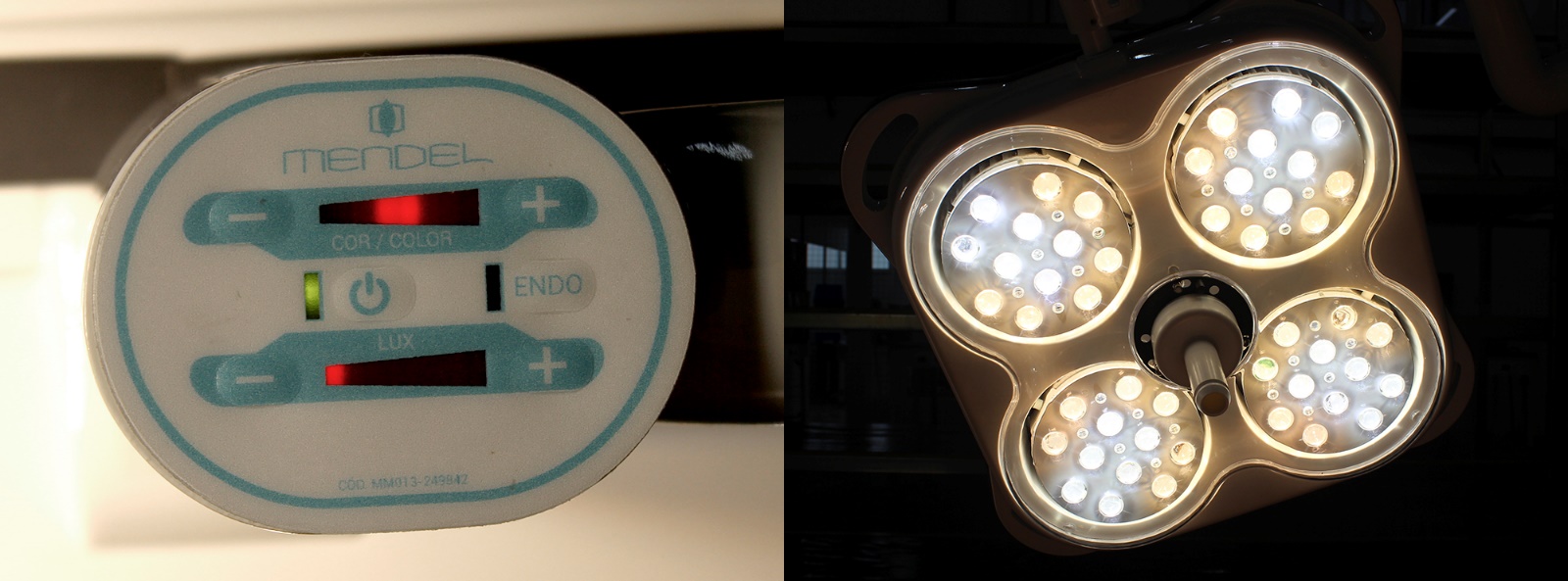 CONTROL DE INTENSIDAD EN 8 NIVELES

Al encender el equipo, la intensidad de la luz estará en el nivel “6”.

El rango de ajuste es del 20% al 100% de la intensidad nominal.
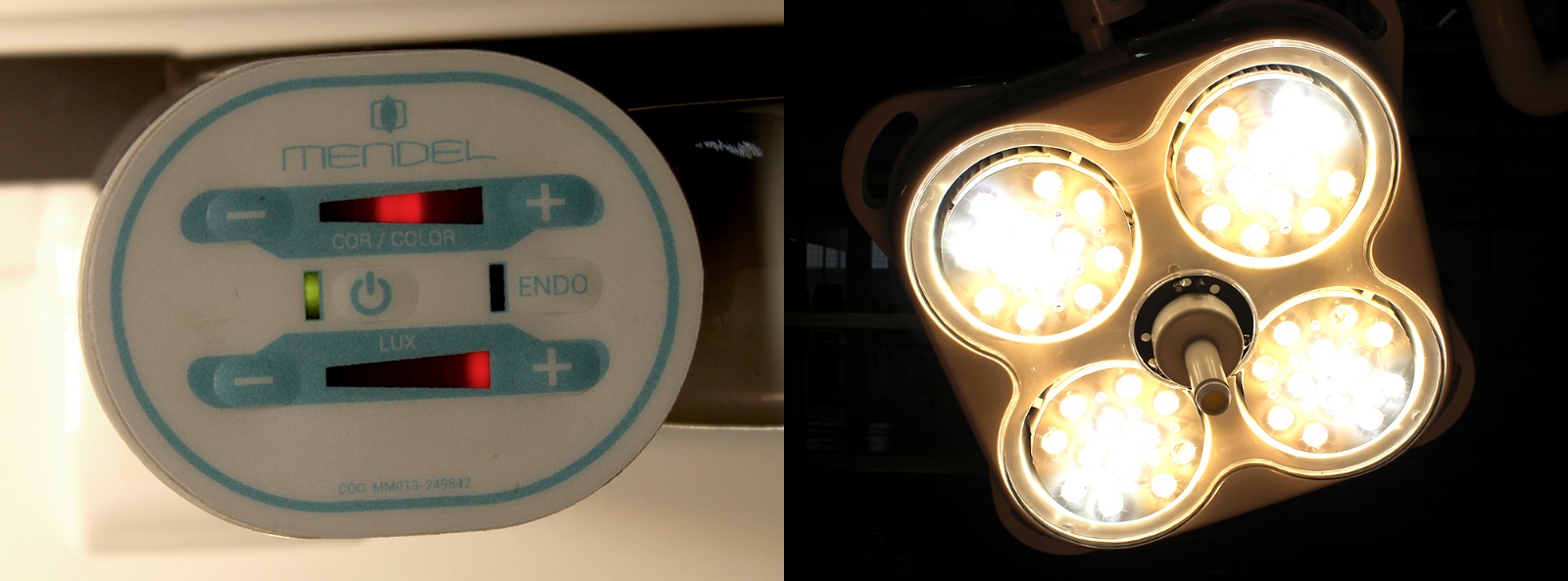 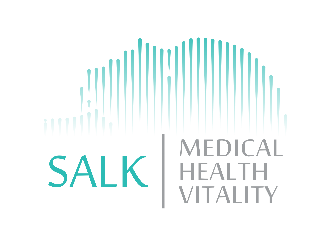 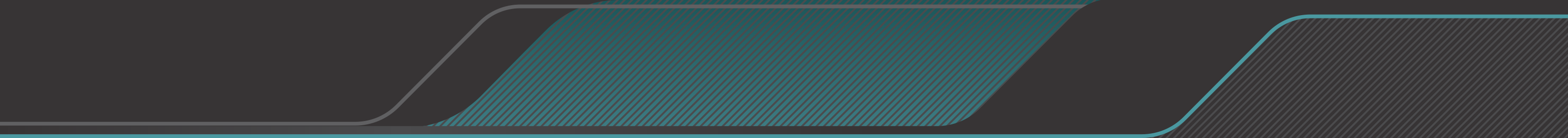 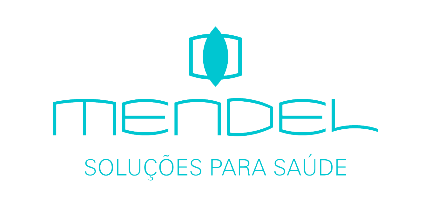 CÚPULAS 3LE, 4LE, M1LE, M1LEC Y M1LEP
CONTROL DE TEMPERATURA DE COLOR AJUSTABLE DE 3000°K A 6500°K EN 9 NIVELES
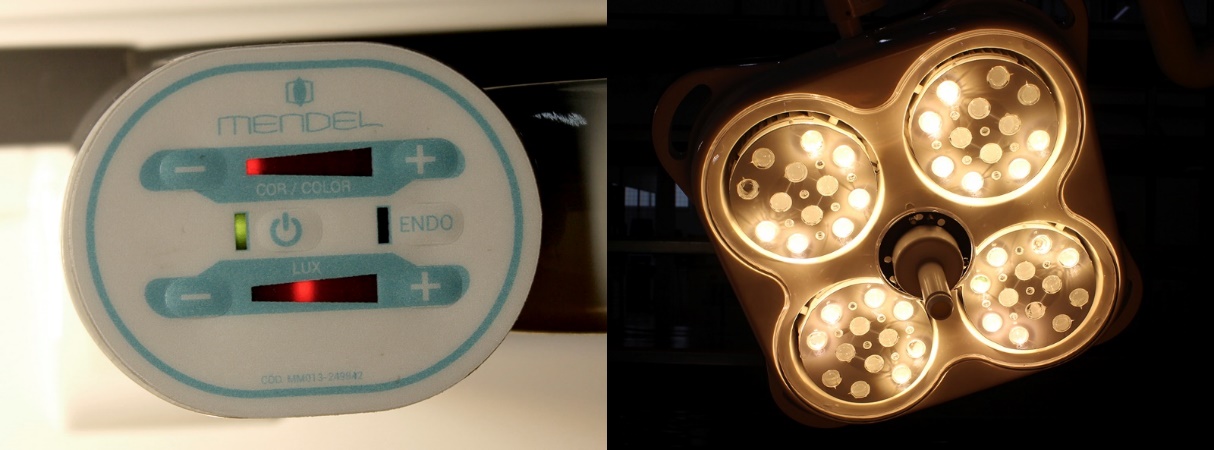 3000 °K: ideal para visualización de “huesos”.
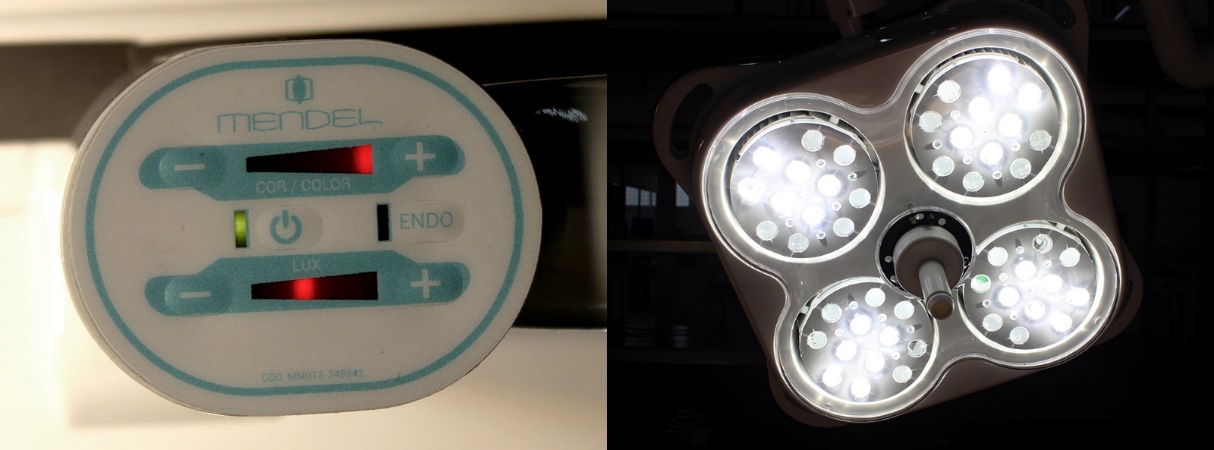 6500°K: ideal para visualización de “tejidos”
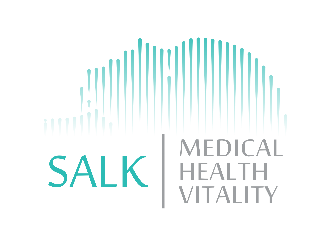 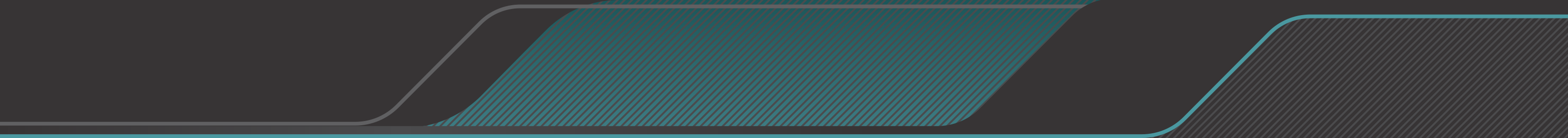 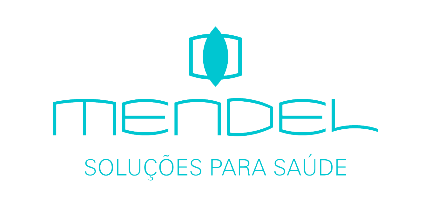 CÚPULAS 3LE, 4LE, M1LE, M1LEC Y M1LEP
LUZ ENDO
Luz especial para video cirugías, no genera reflejos en las pantallas de los monitores y ayuda al cirujano a concentrarse. La luz endoscópica puede variar en intensidad.
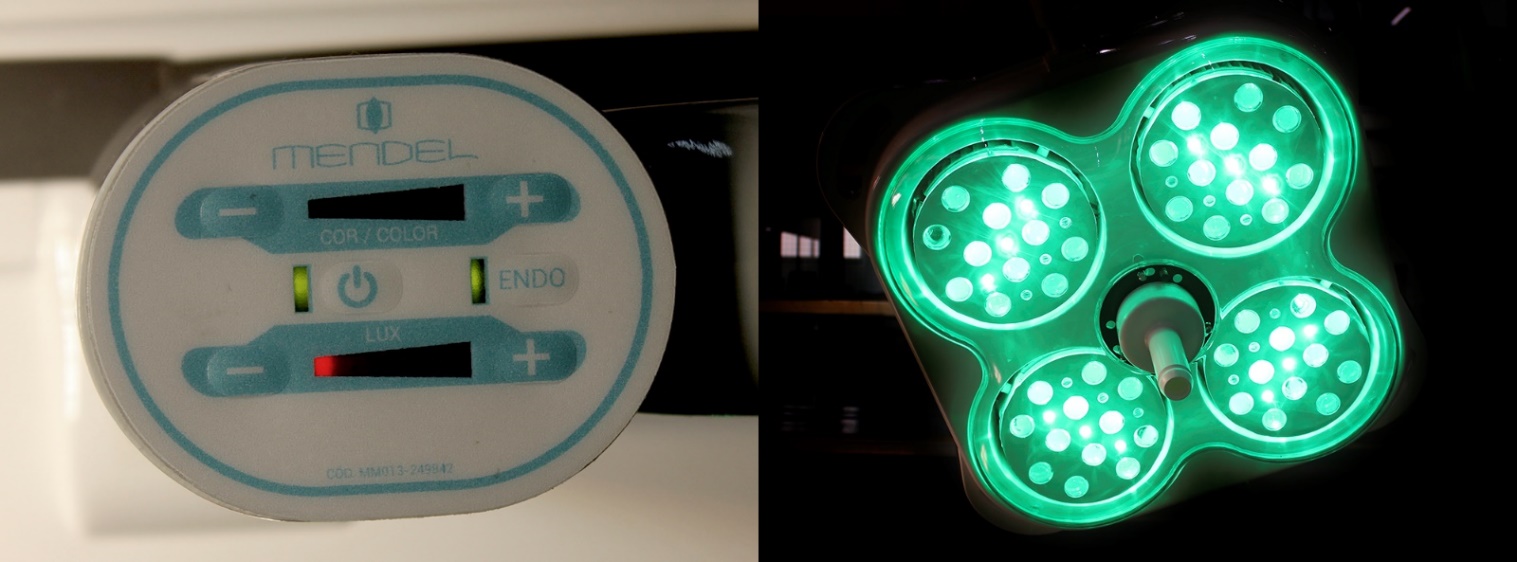 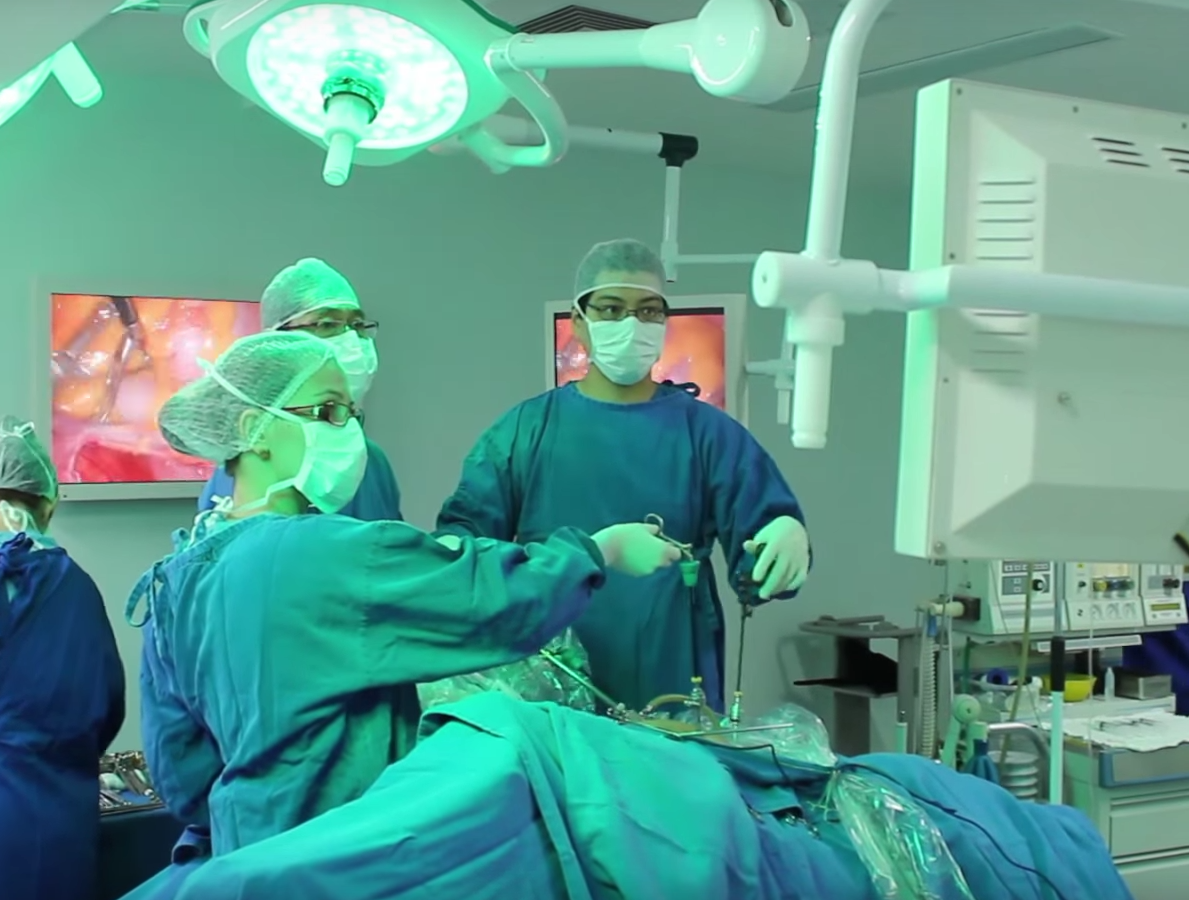 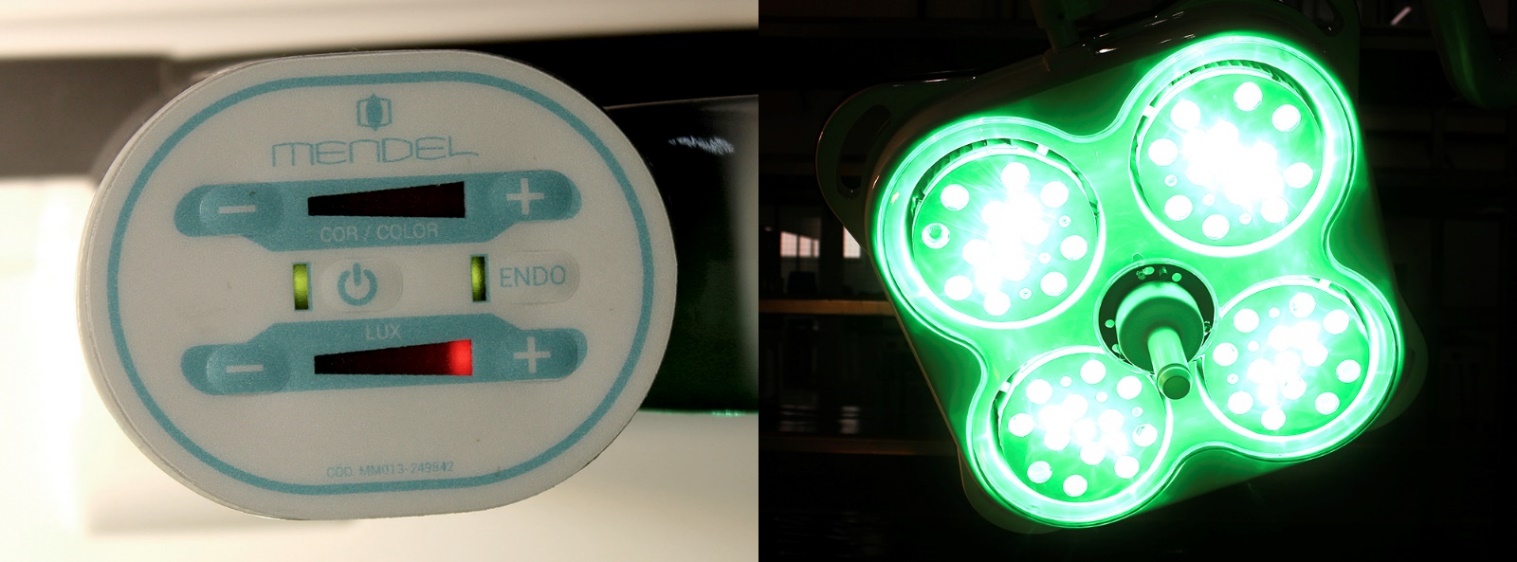 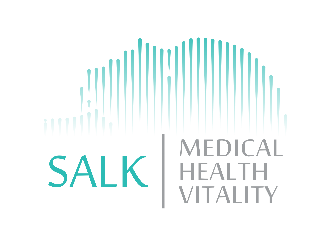 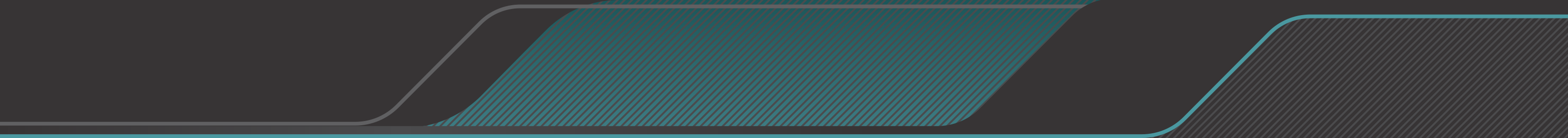 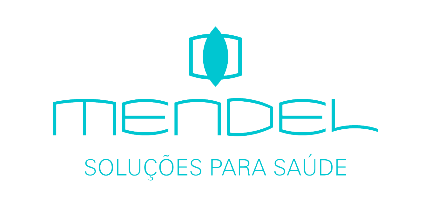 AJUSTE DE INTENSIDAD - CÚPULA 1L
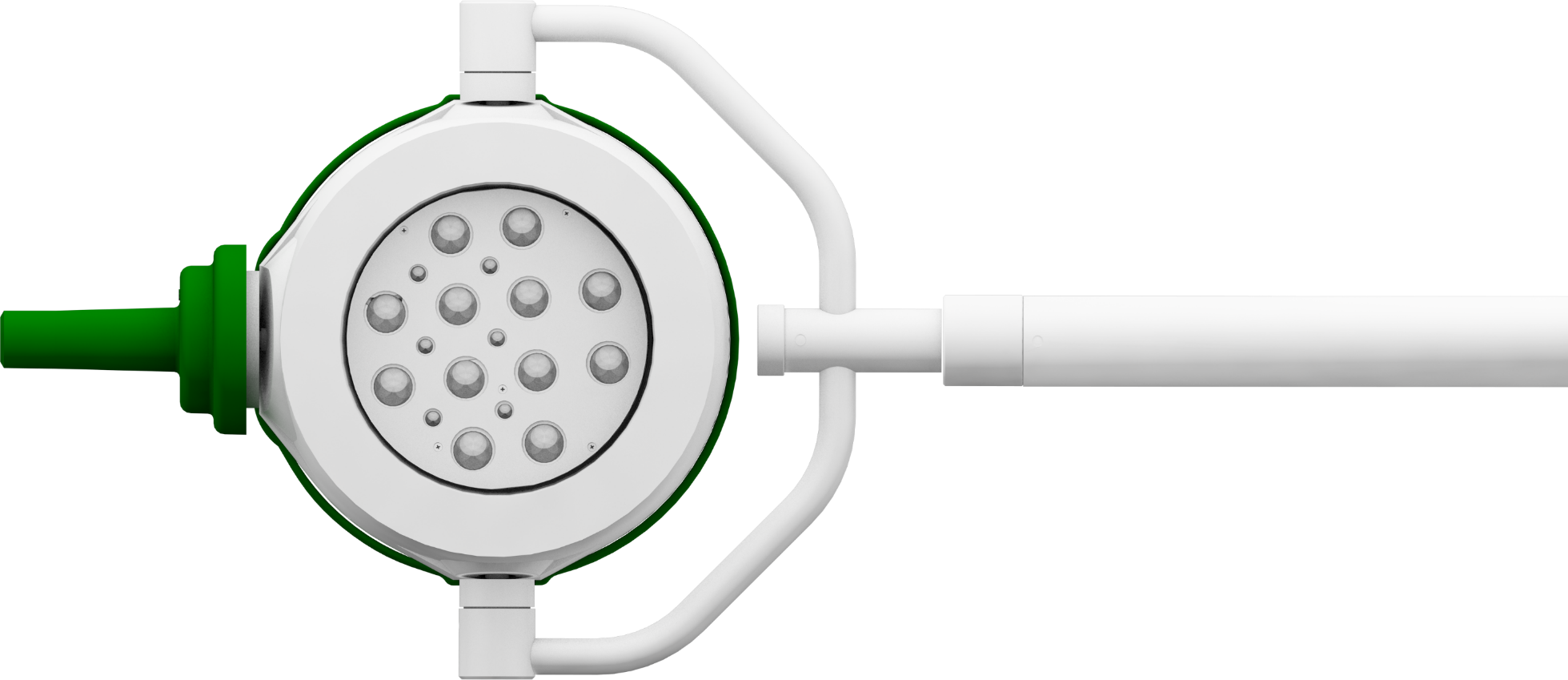 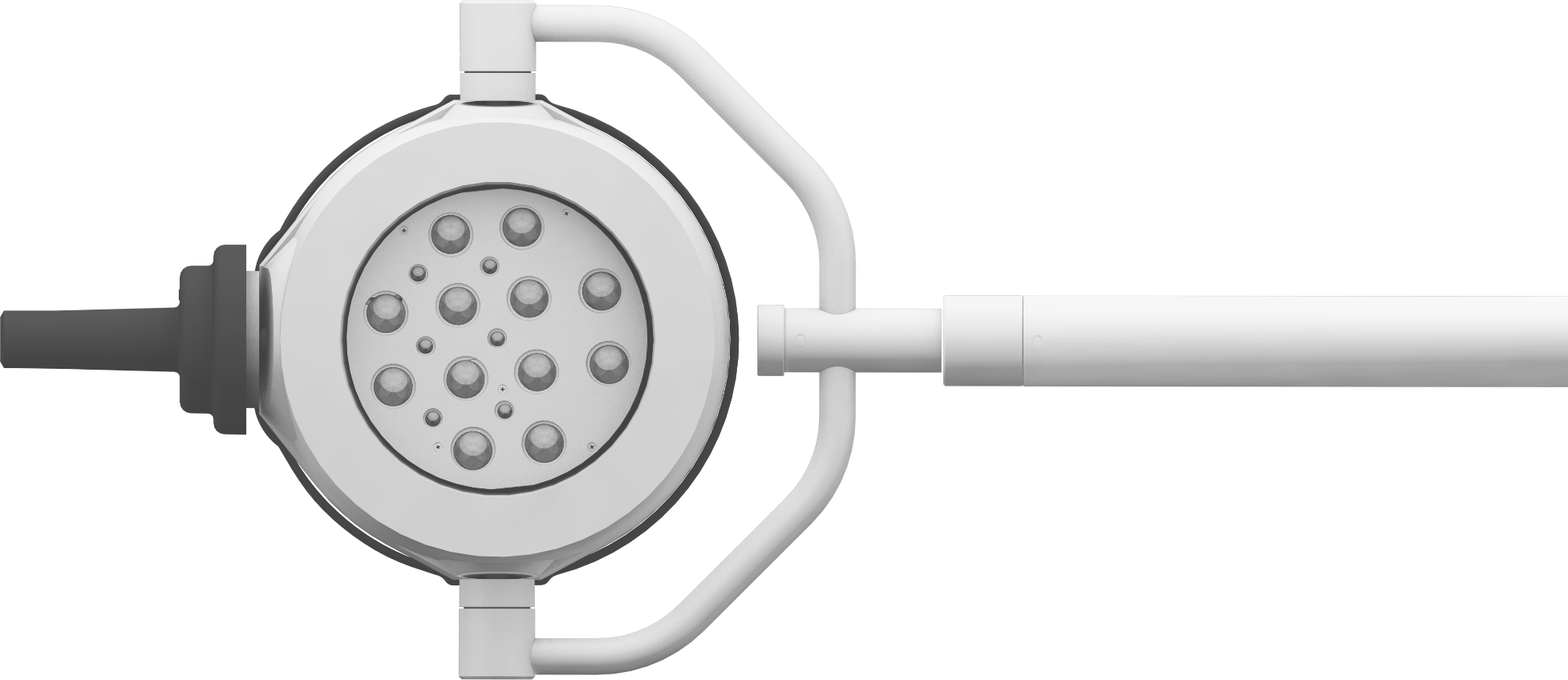 Ajuste de intensidad de luz (20% – 100%)

Girando el potenciómetro puedes ajustar la intensidad de la luz.
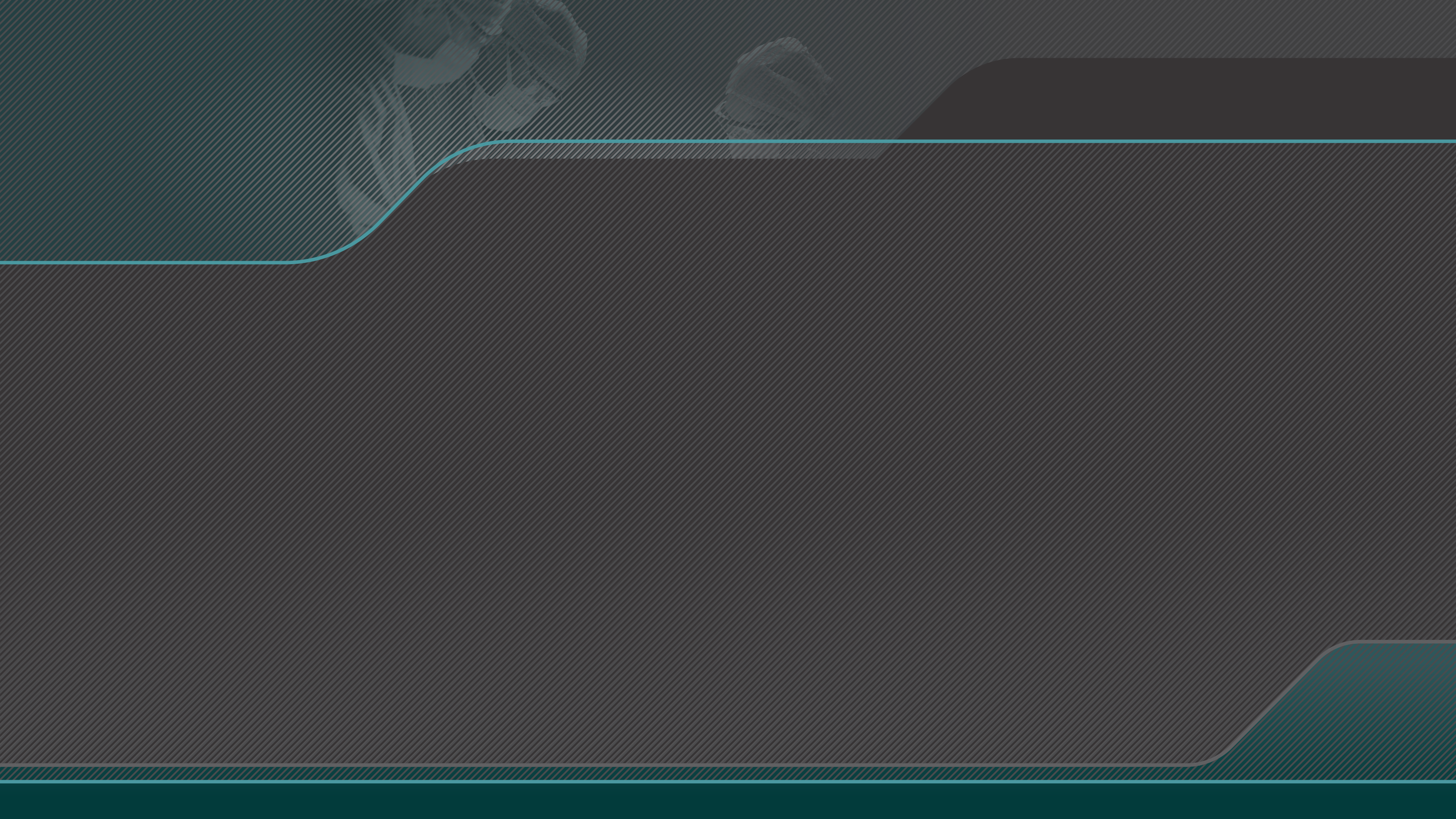 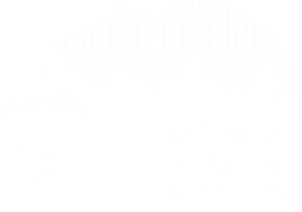 CHECK LIST TREINAMIENTO DEL  USUARIO
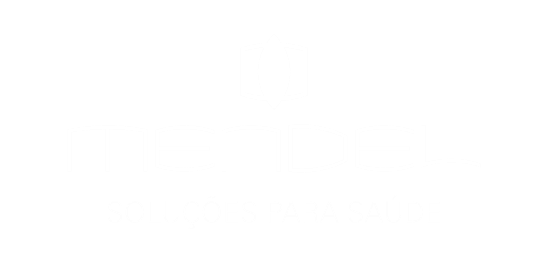 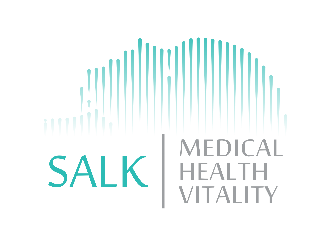 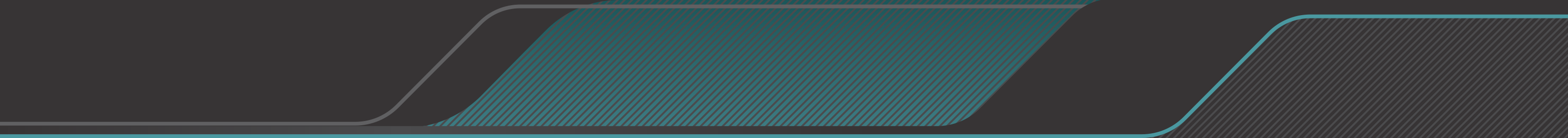 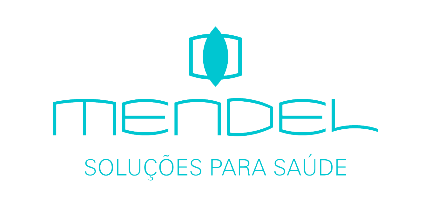 CHECK LIST
PARTES Y CARACTERÍSTICAS
Características conforme modelo adquirido

ÁNGULOS Y DIMENSIONES
(alerta movimientos con parada)

MOVIMIENTO DE LAS CÚPULAS  
Manijas laterales (no estériles)
Mango (estéril)
Ajuste del campo en el mango (estéril) campo fijo o ajustable
Retirar y colocar el mango
MOVIMIENTO DEL EQUIPO
Paso importante para evitar dañar el equipo.

COMANDOS
Control de pared
Control en el arco (on/off , ajuste de intensidad, ajuste de temperatura de color, luz endo)
Ajuste intensidad - cúpula 1l
Sistema de emergencia

POSICIONAMIENTO
Parte del entrenamiento que vale la pena repasar, principalmente las distancias de operación.
No olvide obtener la firma de las personas que fueron capacitadas y del responsable de aceptar el servicio.
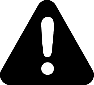 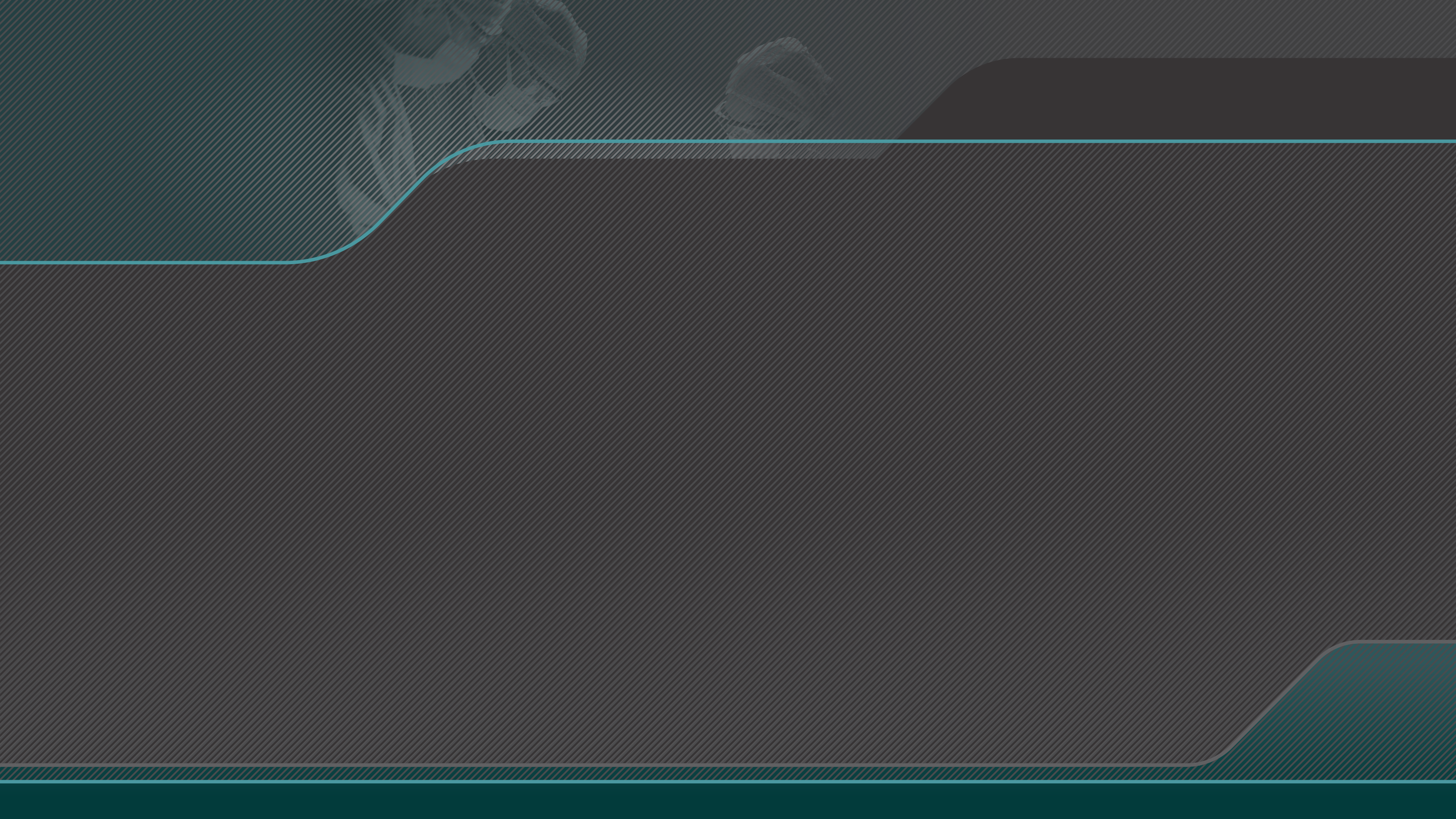 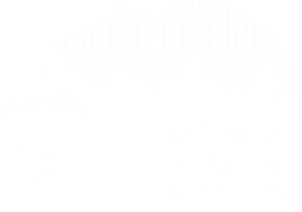 MANUTENCIÓN PREVENTIVA
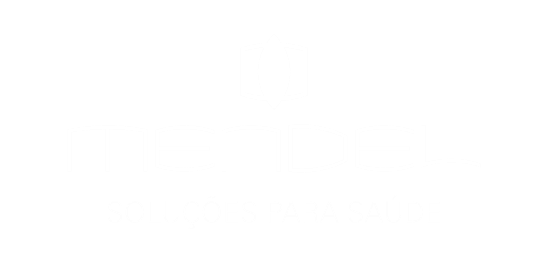 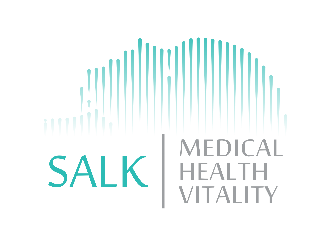 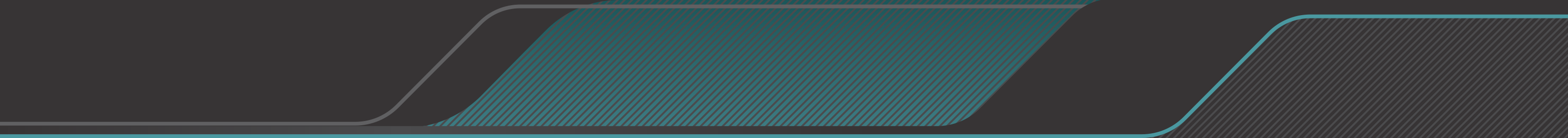 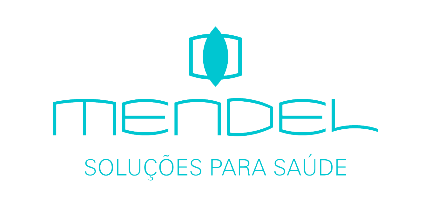 MANTENIMIENTO PREVENTIVO- CHECK LIST
MODELO AUXILIAR
Abrir y limpiar las cúpulas;
Apretar conexiones eléctricas;
Ajuste de elementos de fijación;
Controlar el freno del movimiento basculante;
Mover los brazos que giran infinitamente (para evitar el posicionamiento de la memoria);
Verificar la integridad de las paradas;
Verificar el funcionamiento del control de arco de cada domo;
Verificar el funcionamiento de las ruedas, incluidos los frenos;
Limpieza general del equipo.
SISTEMA DE EMERGENCIA

Apertura y limpieza interior;
Apretar conexiones eléctricas;
Medición del voltaje de la batería (individualmente debe ser de 8 voltios o más);
Funcionamiento de los LED indicadores del estado de funcionamiento;
Limpieza general del equipo.
Antes de realizar el mantenimiento, comprobar que la habitación esté descontaminada y desconectar el equipo de la red eléctrica.
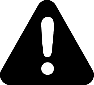 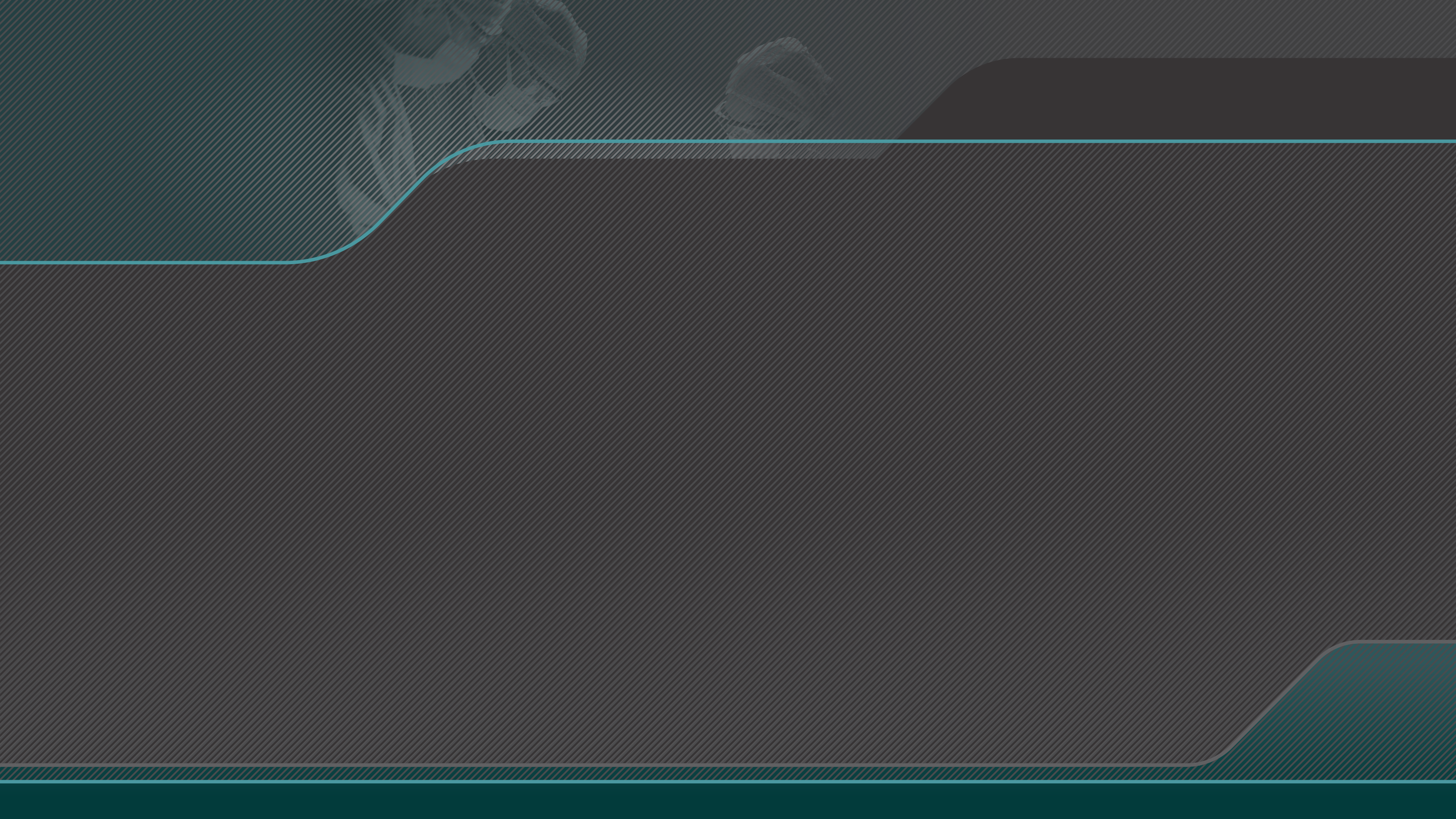 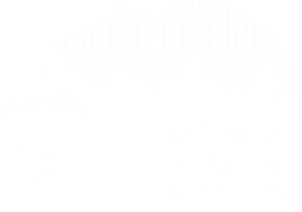 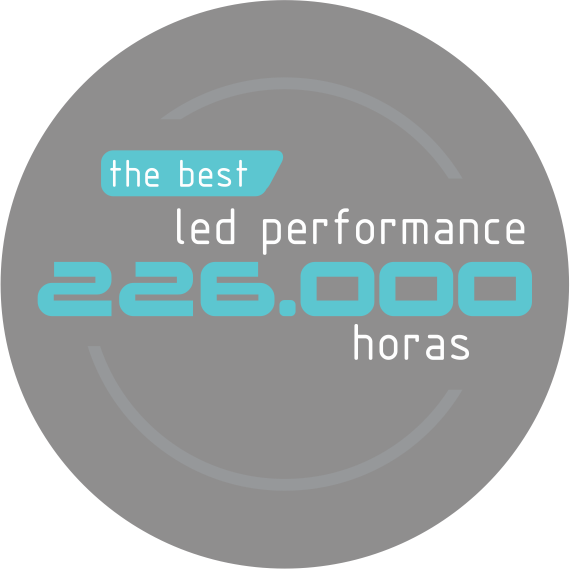 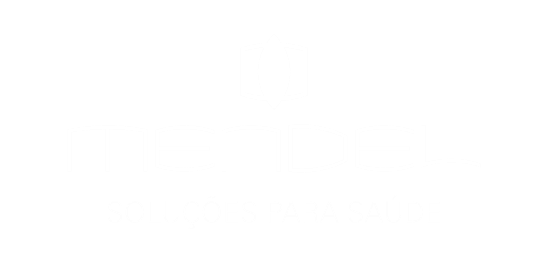 VIDA ÚTIL DE LOS LEDS 226.000
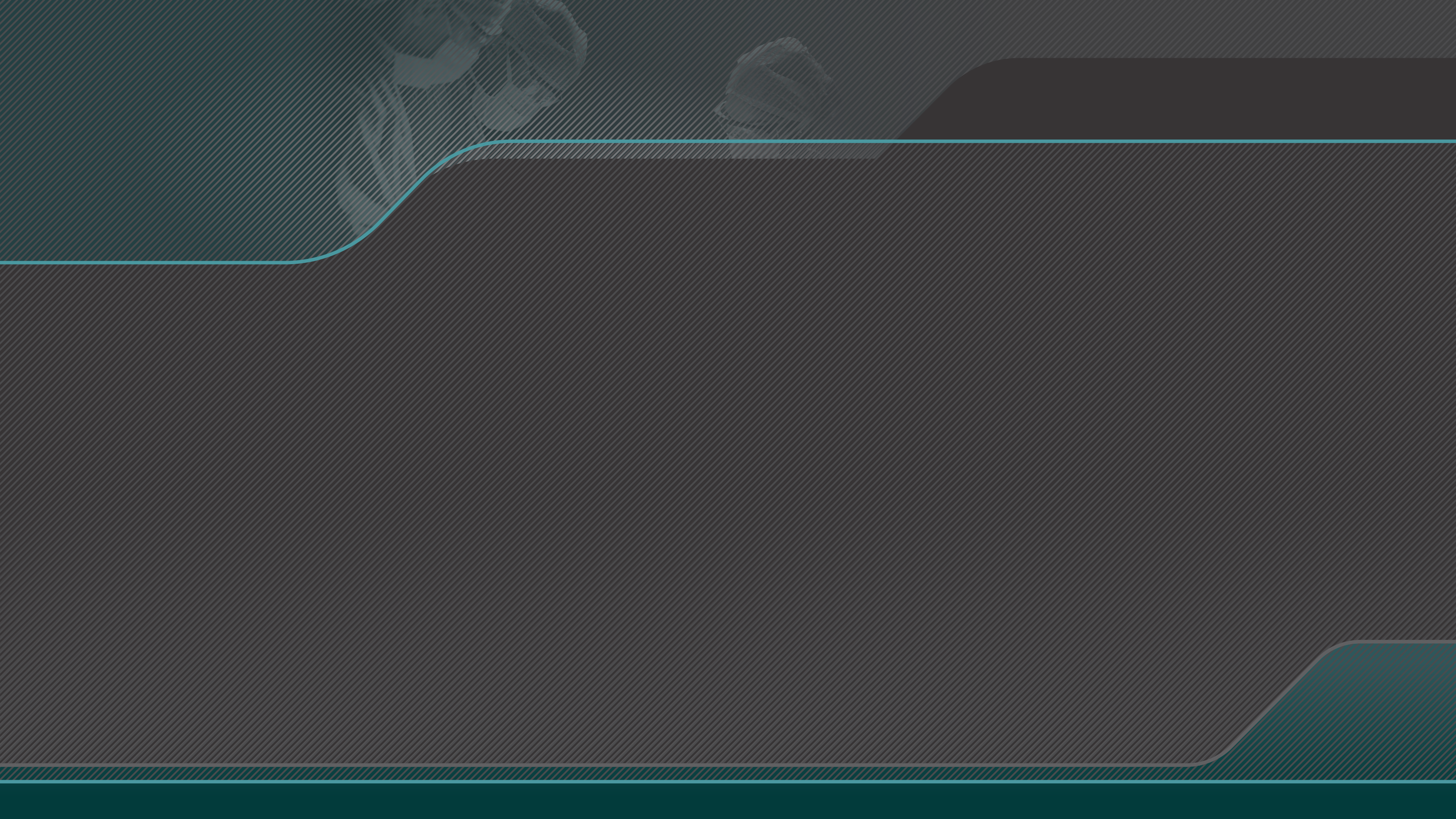 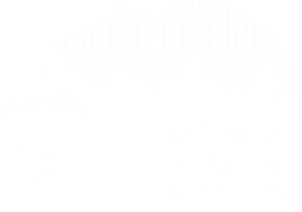 FIN  LÁMPARA QUIRÚRGICO
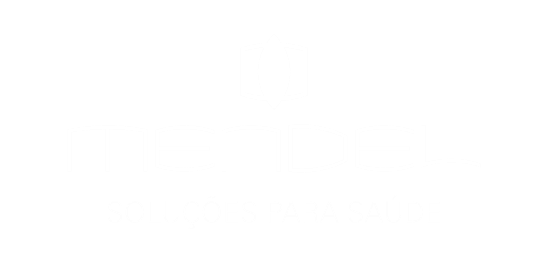